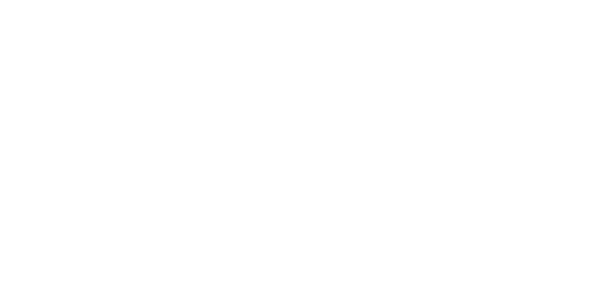 WELCOME TO BOXING
Anhui Boxing Machinery CO.,LTD
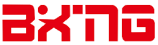 Company profile
1
Company introduction, corporate culture, organizational structure, qualification certificate, corporate honor, production capacity, customers, etc.
目录
2
System operation
The control process from incoming to outgoing inspection
CONTENTS
3
Supply chain management
Customer requirements and supplier management
Strategic planning, investment direction
4
Introduce the investment direction and focus of the company in the next stage
The company environment
5
The photos of working environment and organization team，etc.
Anhui Boxing Machinery CO.,LTD
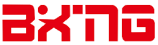 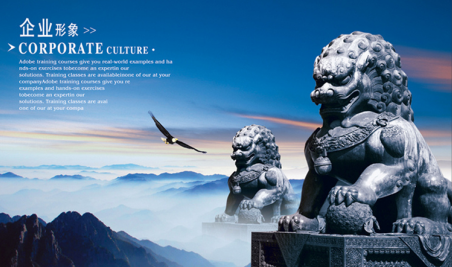 01 CHAPTER ONE
     Company profile
Introduction
Part 1
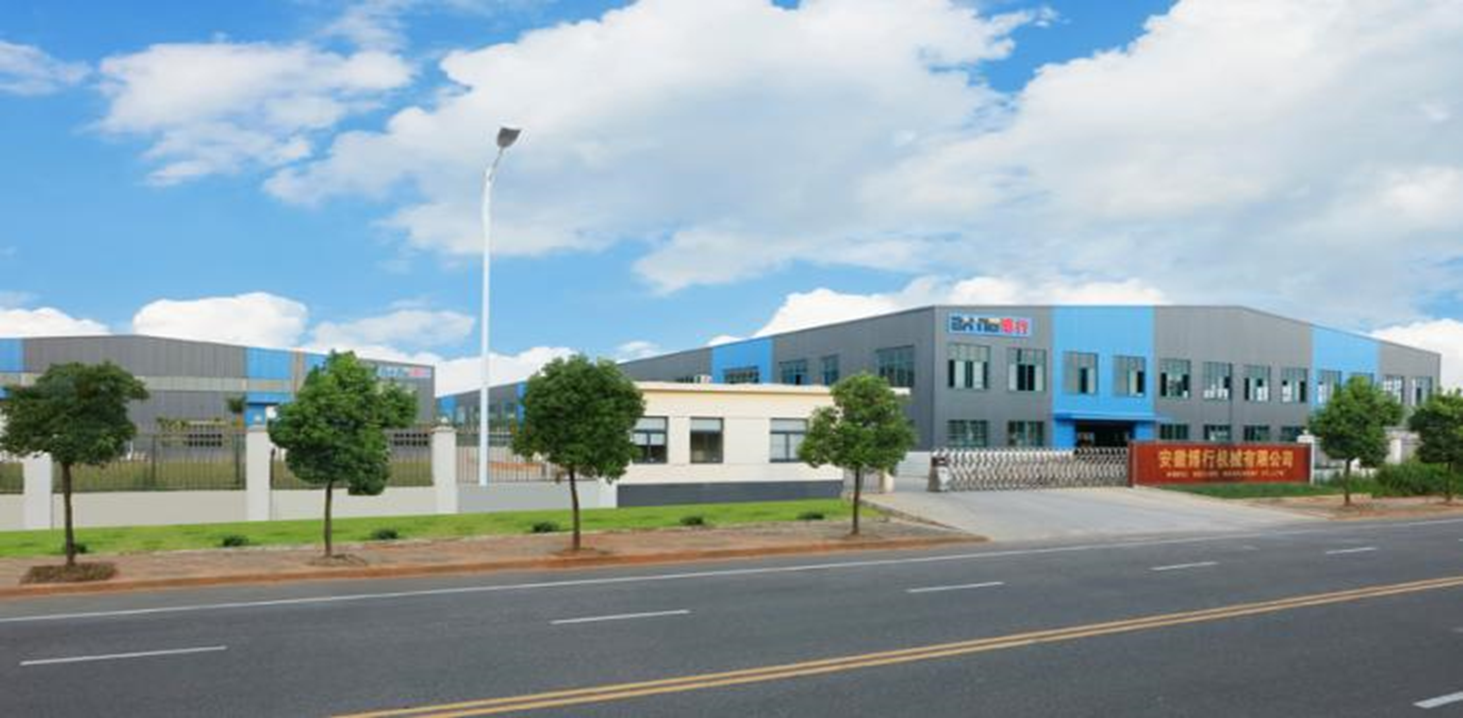 Anhui Boxing Machinery Co., Ltd
Building Excellence with Care and Devotion, Nurturing Corporate Development with Innovation!

   Anhui Boxing Machinery Co., Ltd., formerly known as Yuhuan Boxing Machinery Co., Ltd., was founded in February 2008, and we built a 25000㎡ modern factory in Guangde Economic Development Zone in 2015, is a comprehensive automotive brake technology company which designs, manufactures and sells braking system components. We are specialized in developing and manufacturing auto brake calipers，brake caliper parts and hardware kits as well as drum brake parts and hardware kits.
Introduction
Part 1
Anhui Boxing Machinery Co., Ltd
Boxing Machinery Co., Ltd. has been in steady and rapid development for ten years. Centering on the development demands of the company's industrial chain, Boxing Machinery Co., Ltd. has been developing to the group corperation. Gradually set up several supporting branch company.

2019/03   Anhui Fengxing Brake Technology Co., LTD         Main Business scope: Brake caliper piston, guide pin, mold processing manufacturing；       
2019/05   Chenxiang Auto trading co., Ltd.                          Main Business scope: Brake pad of brand "Xing”,“MARHOP”lubricant.
2019/07   Xuanhui Surface treatment Co., ltd                      Main Business scope: phosphating , tin plating, zinc nickel alloy and other surface treatment
2019/05   Chenxiang Auto Supply Store                               Main Business scope: Car repair, maintenance, beauty, sheet metal, sales, B2B mall
2020/12   Anhui Guoxing Auto Parts Co., LTD                     Main Business scope: Gardening tools 、auto parts etc.
Corporate culture
Part 1
Corporate Vision：
--Boxing is committed to build the world‘s No. 1brand of in brake hardware kit field.
Corporate mission：
--We are committed to making every car in the world be equipped with the brake components of  Boxing.
Staff mission：
--Loyal, pragmatic, rigorous, effective, and to be faithful to our original aspiration!
Management idea：
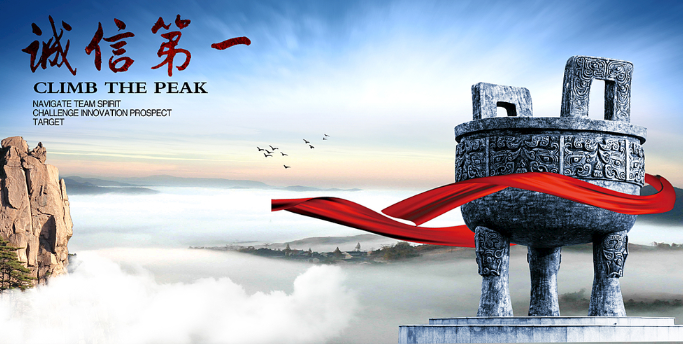 --innovation first, quality first, win-win cooperation！
Corporate culture:
--Gather an upward strength to create a win-win team
Core Value：
Customer first, honest and trustworthy；
Loyalty and dedicated, teamwork；                      
Times and thanksgiving society；
Organization Chart
Part 1
董事长
总经理
PMC
采购部
质量体系部
物流部
人事行政部
销售部
品质部
生产部
技术部
财务部
级进模车间
冷挤压车间
压淬车间
热处理车间
卡钳装配压车间
包装车间
原材料仓库
五金仓库
导销成品仓库
中转仓库
成品发货仓库
机加车间
模具车间
外协仓库
Qualification certificate
Part 1
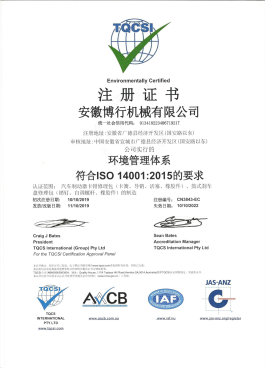 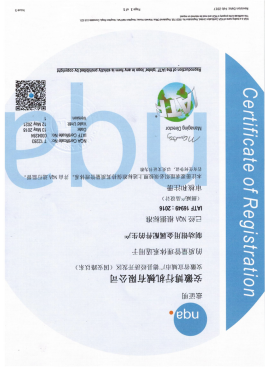 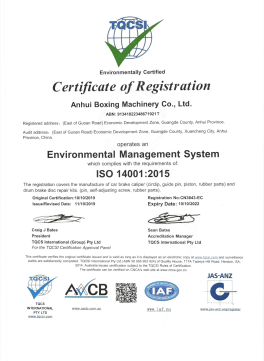 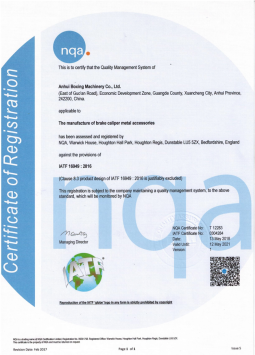 IATF 16949质量管理体系认证(英文版）
ISO14001环境管理体系认证（中文版）
ISO14001环境管理体系认证（英文版）
IATF 16949质量管理体系认证(中文版）
Industry member
Part 1
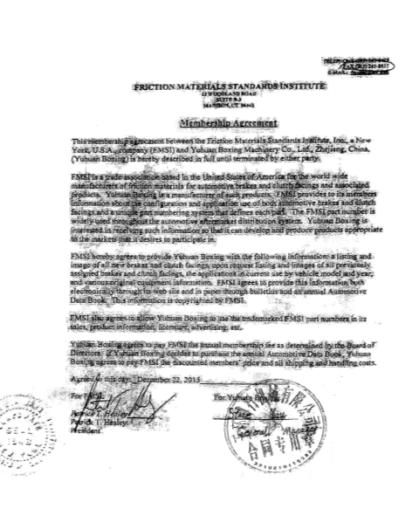 Membership
1、We became a member of FMSI on Nov 22,2015.The left is the copy of contract with FMSI
2、In order to be more efficient of developing business and get the newest industry information, we also become a member of TecDoc.
FMSI 2015年11月22日入会合同复印件
Industry member
Part 1
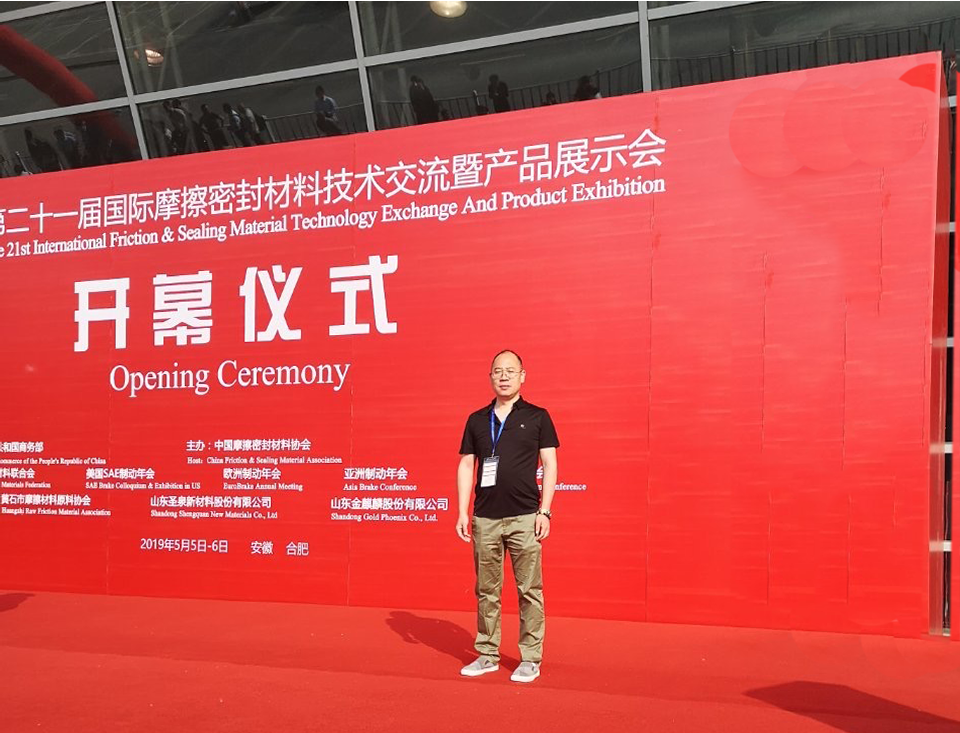 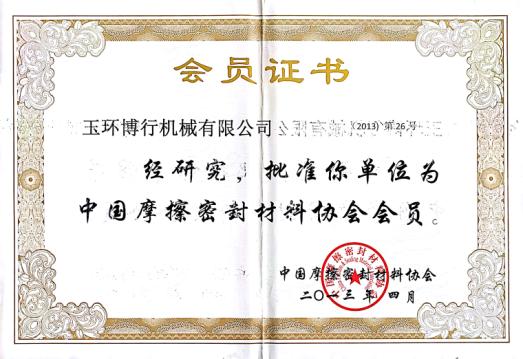 Corporate honor
Part 1
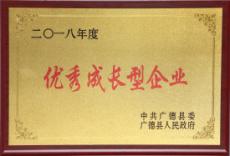 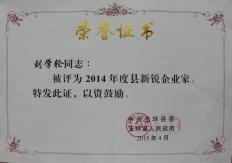 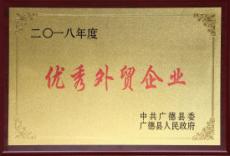 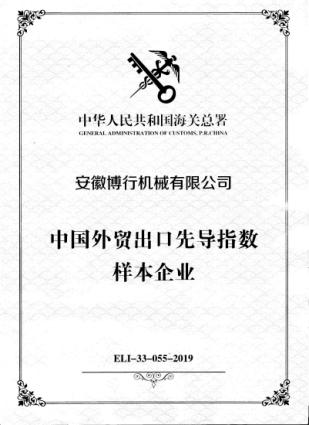 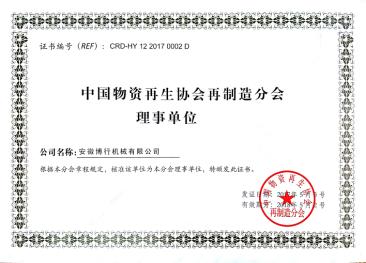 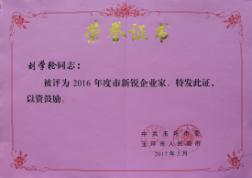 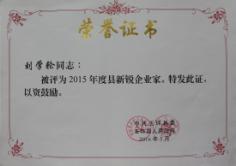 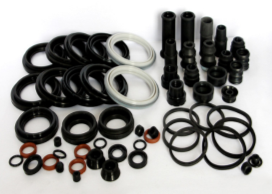 Main Product
Part 1
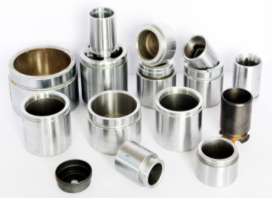 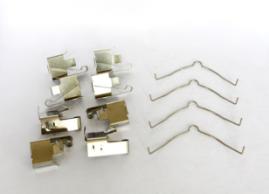 Rubber parts
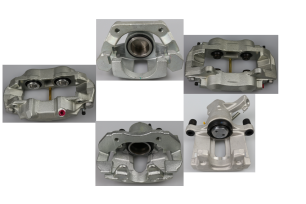 Caliper pistons
Disc Brake Hardware kit
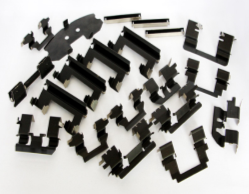 Brake Caliper
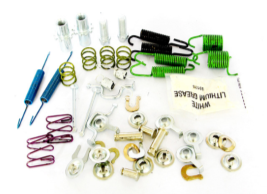 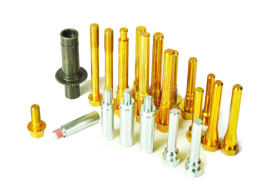 Pad clips
Drum Brake Hardware kit
Guide pin and Fasteners
Production Capacity
Part 1
生产能力
Part 1
Company environment
Part 1
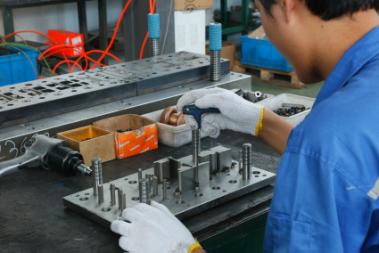 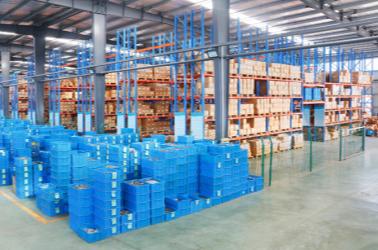 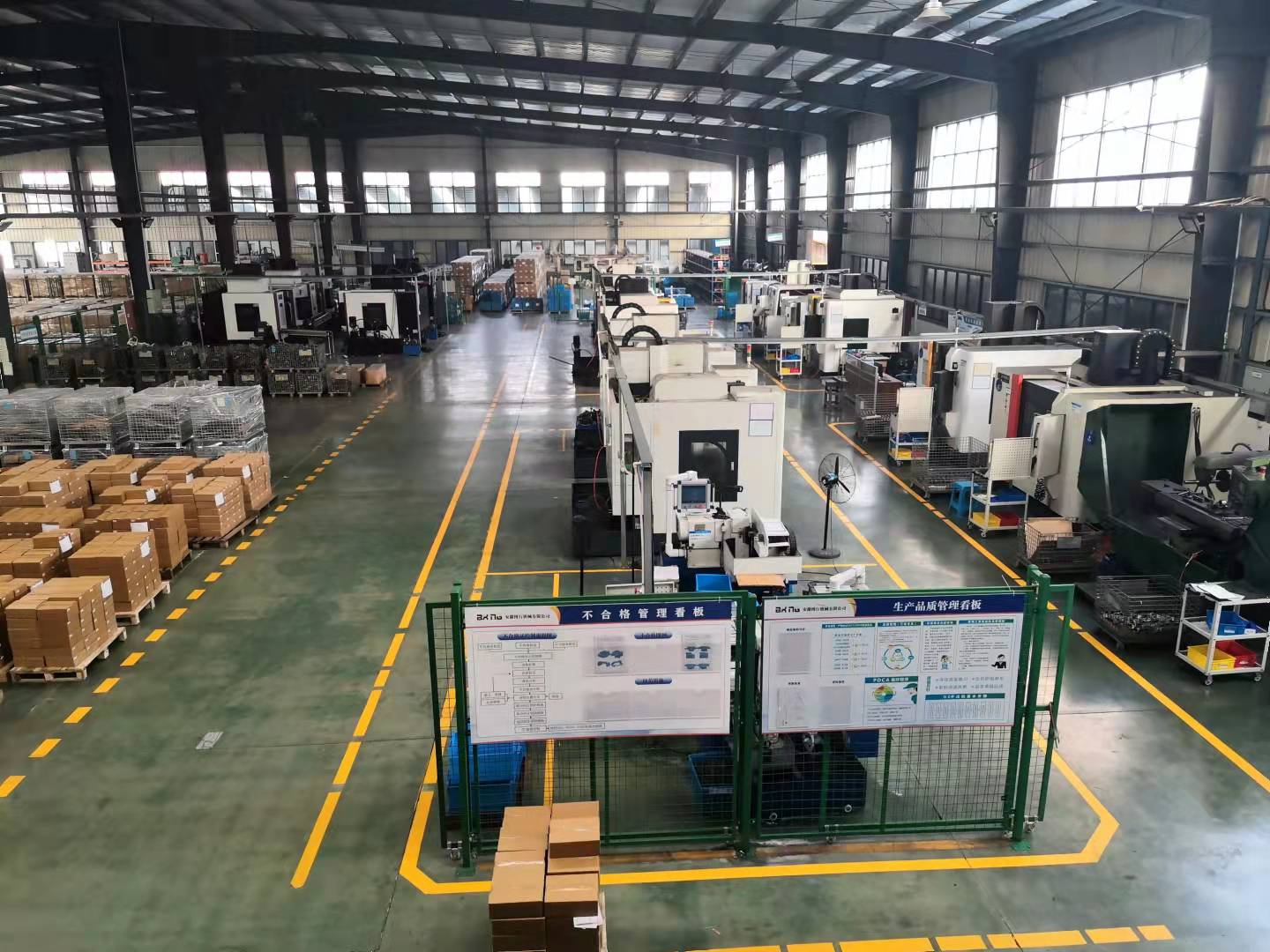 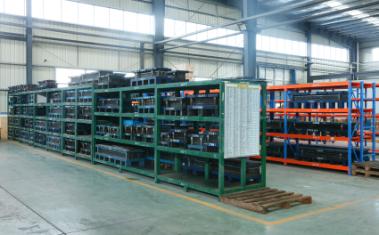 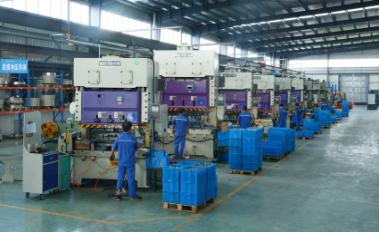 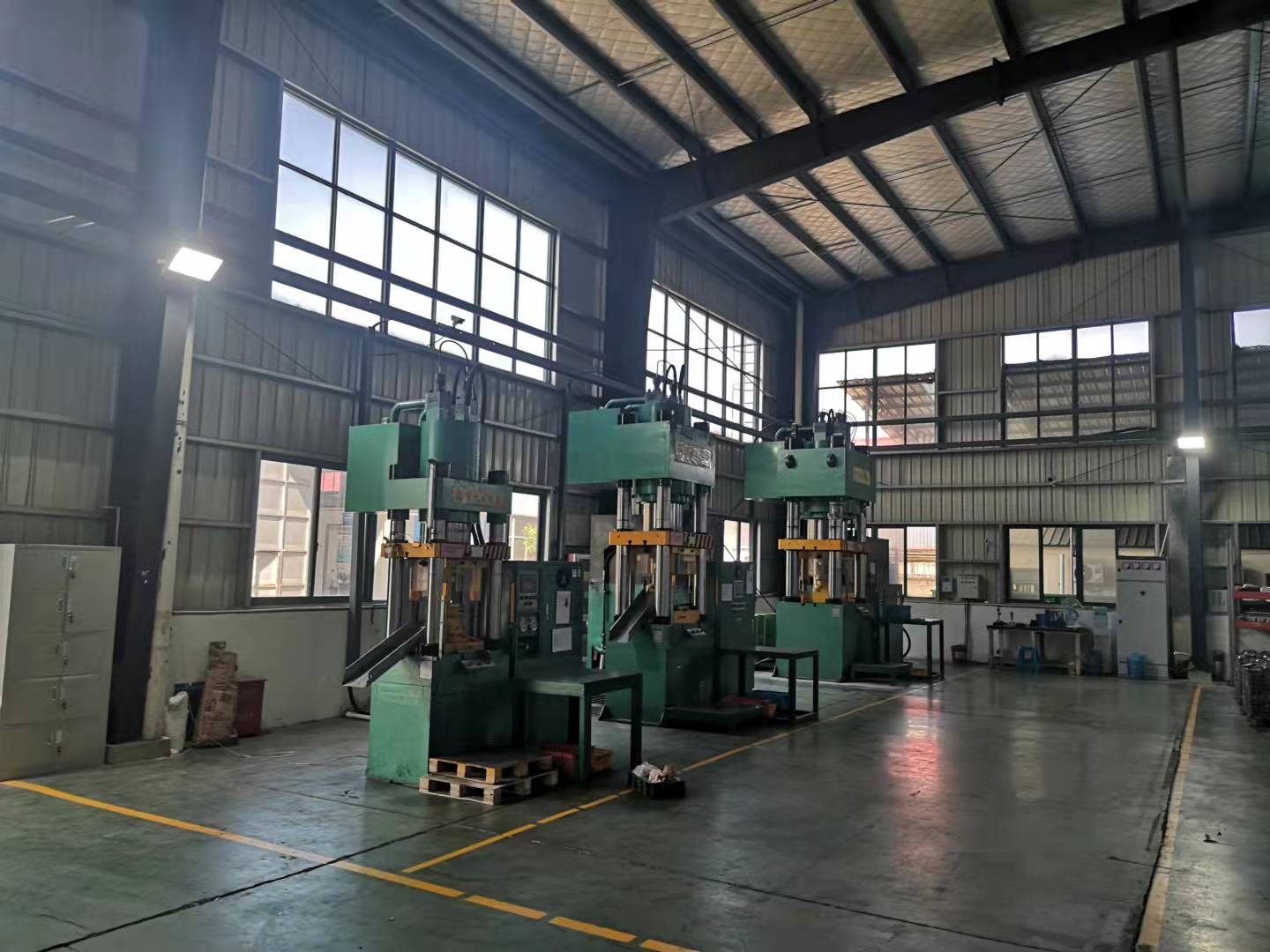 Company environment
Part 1
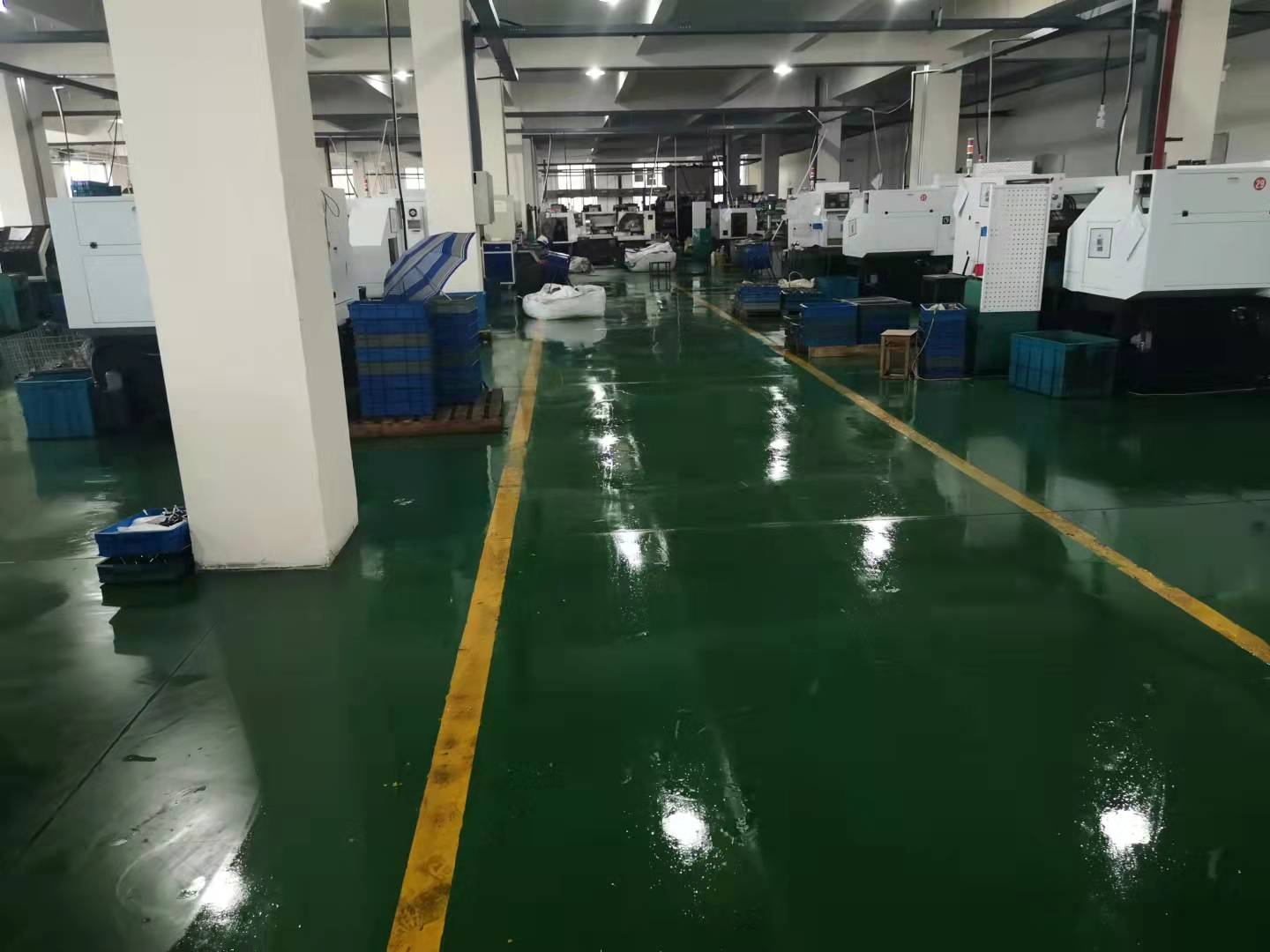 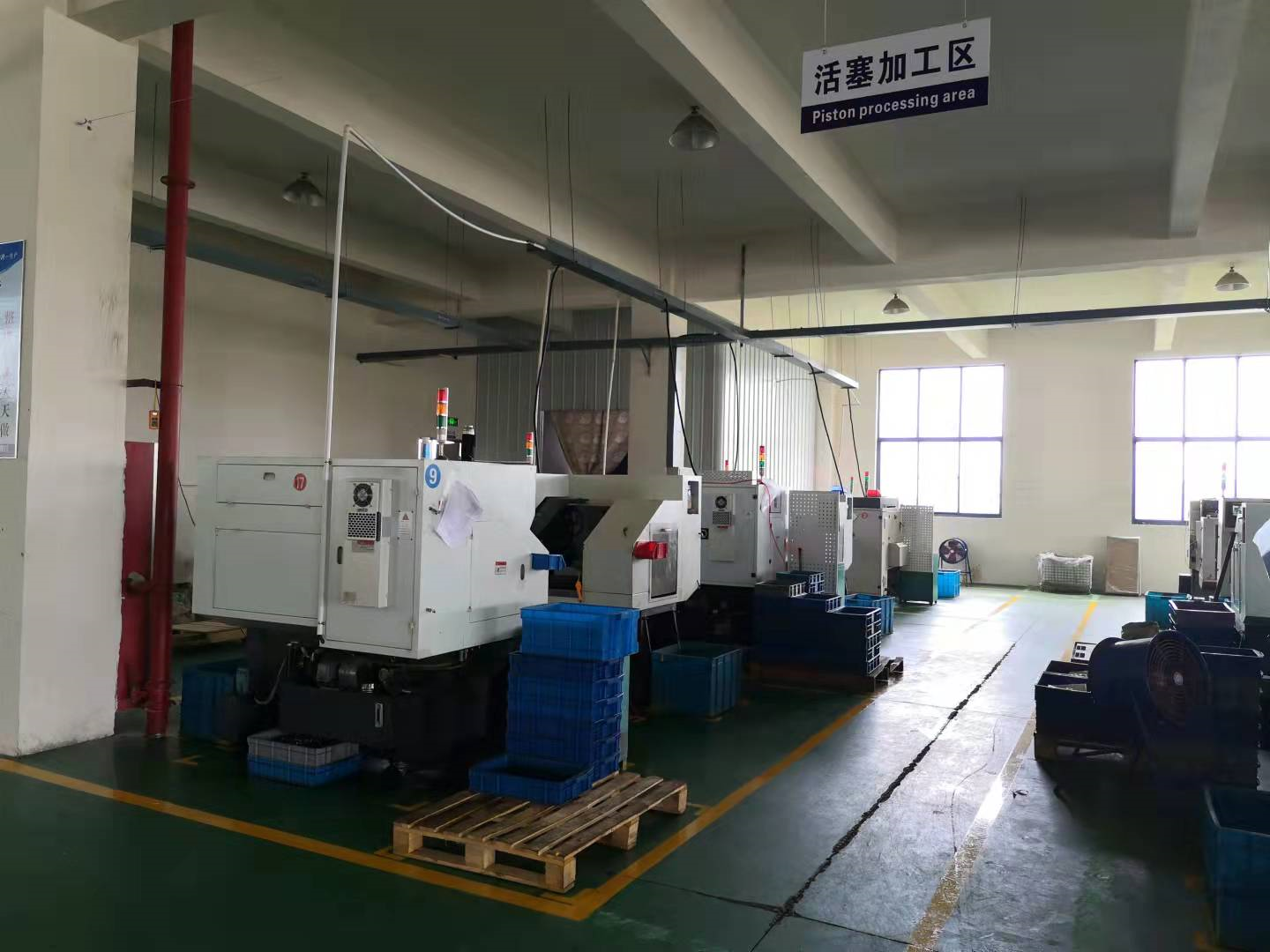 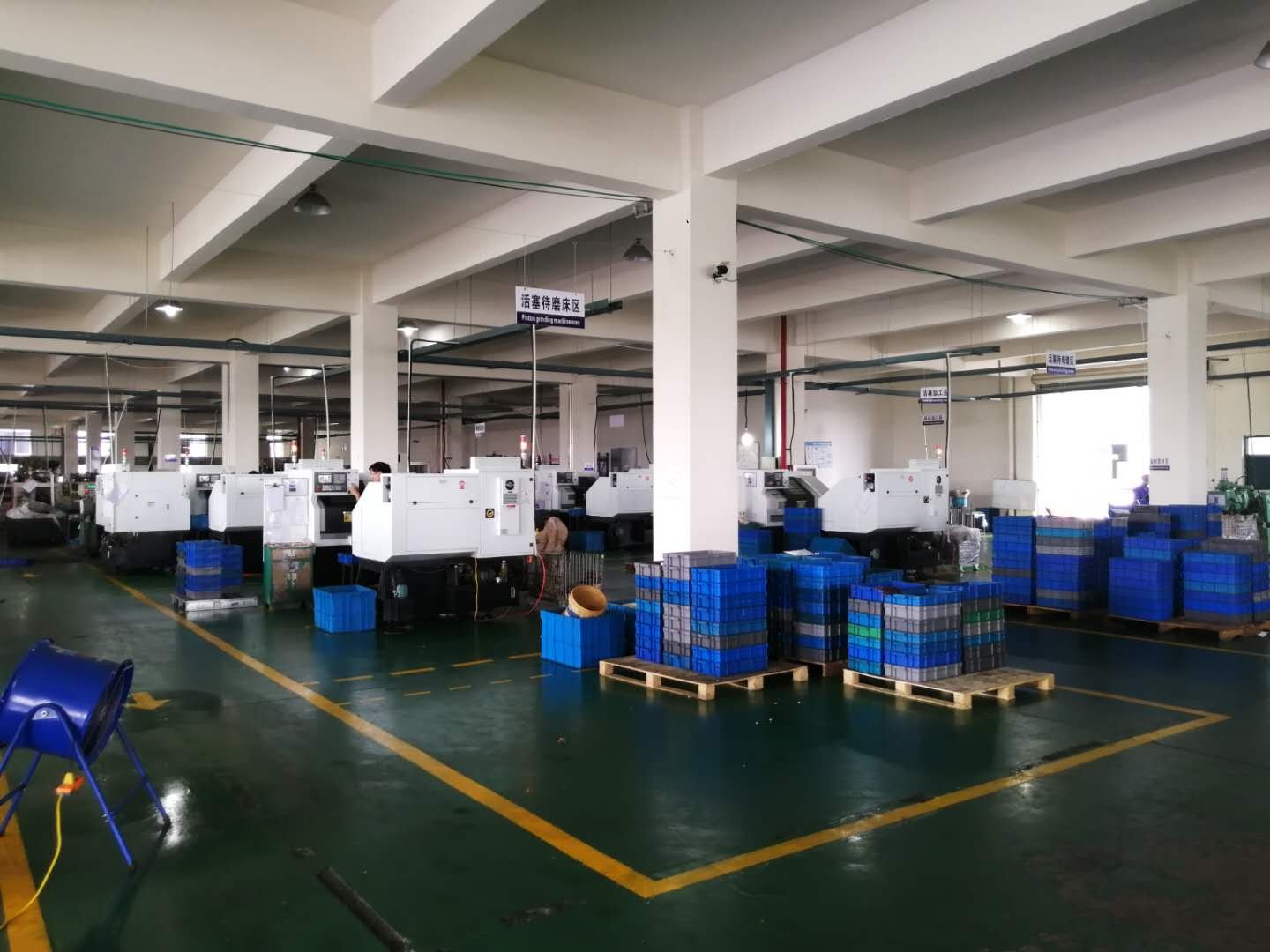 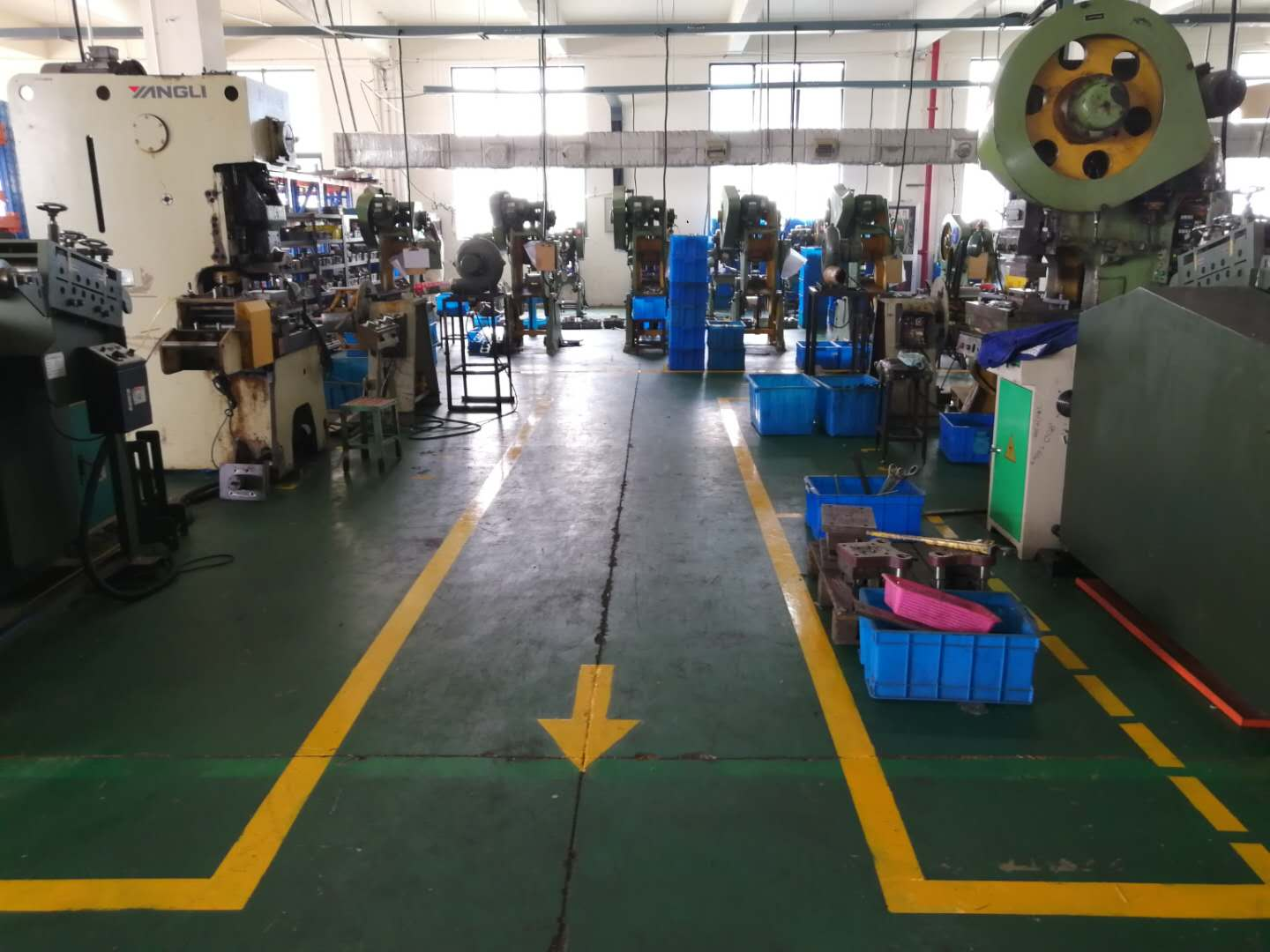 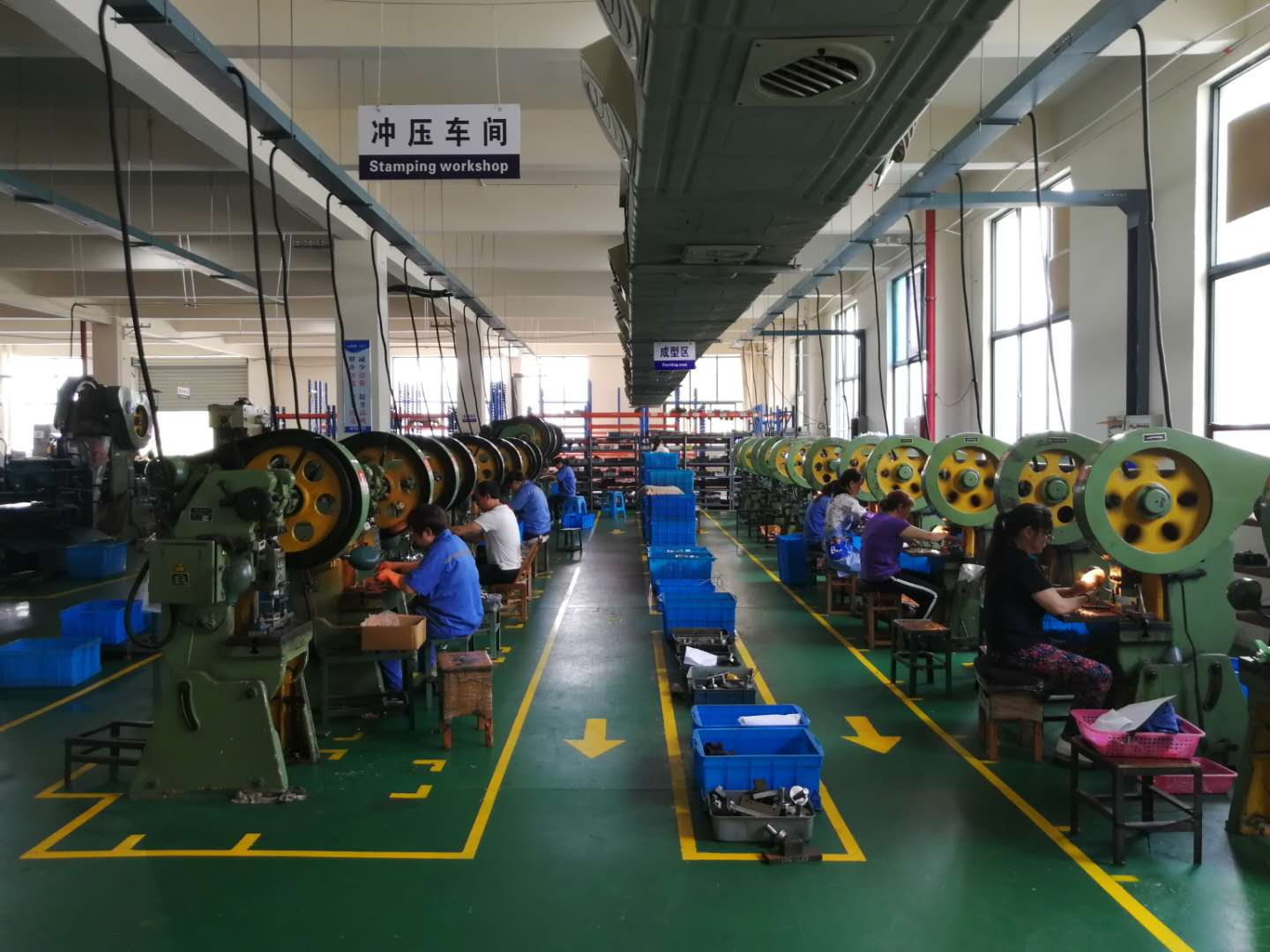 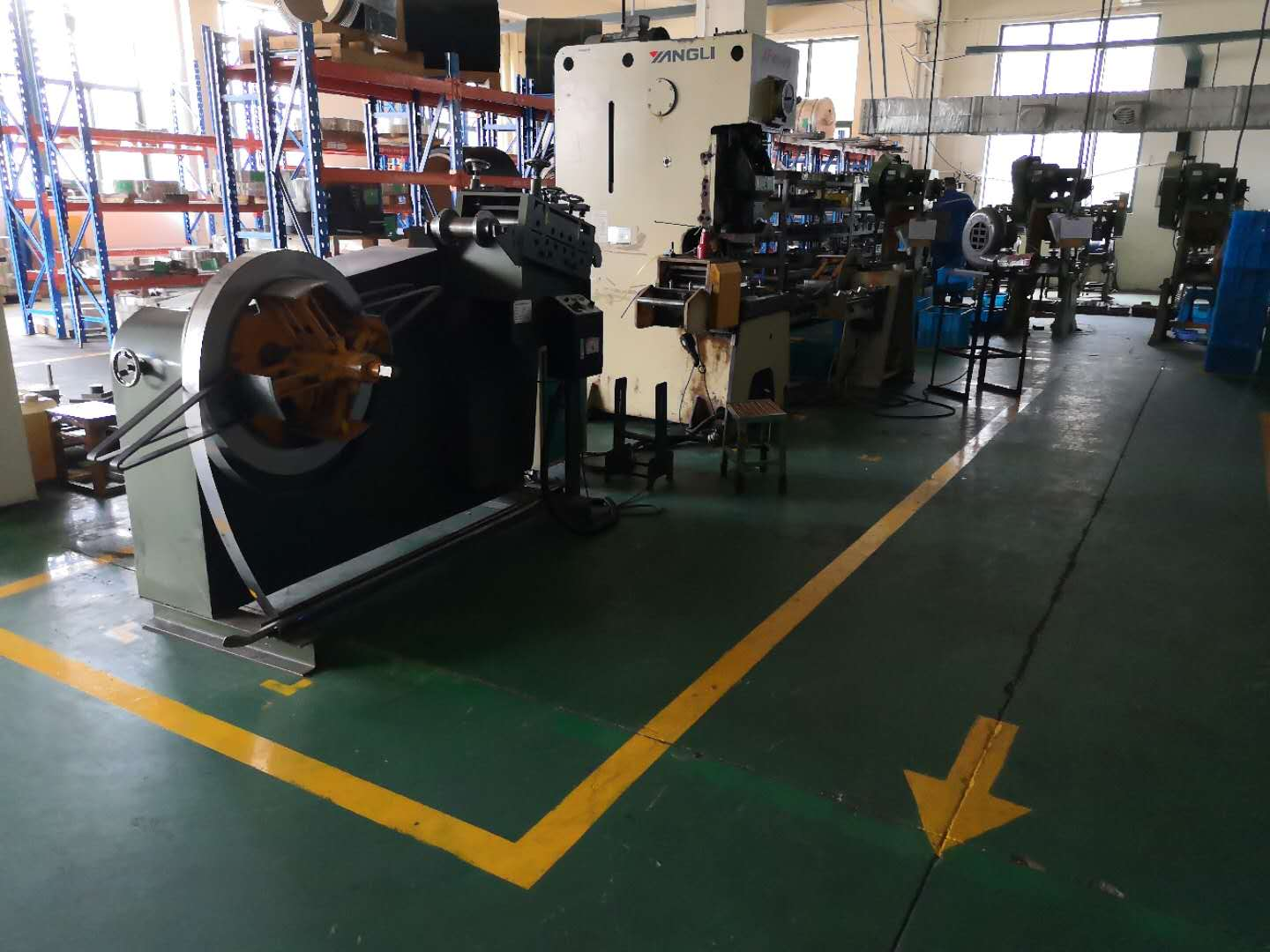 Subsidiary-Chenxiang Auto trading co., Ltd.
Part 1
Part 1
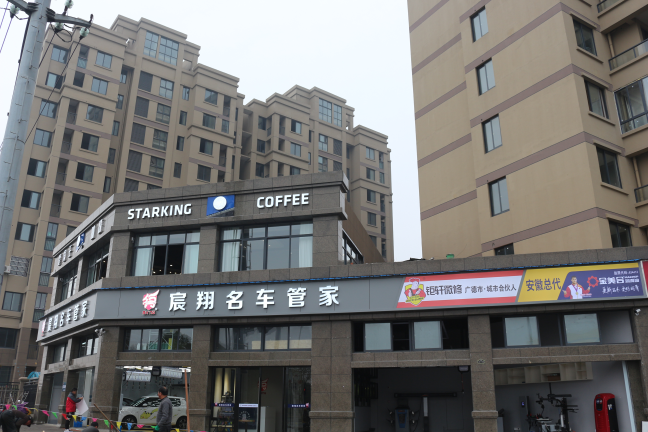 Chenxiang Auto trading co., Ltd. is under the Anhui Boxing Machinery Co., Ltd brand, established at January 1,2021.
Chenxiang has a full range of high-quality professional team to provide car repair, maintenance and beautification.
。
Chenxiang has advanced professional equipment and tools, can  provide large-scale, standardized, professional car maintenance and beautification. And Chen Xiang has reached the advanced level of the industry for product technology and quality control.
Unique 3C services (CAR, CLUB, COFFEE) is based on high-end positioning and quality services, can provide a separate operation of the Star King cafe chain, in-depth customized services.
Xuanhui Surface treatment Co.,ltd
Part 1
Xuanhui plating is located in the Jianshe road 31, Jinheng plating industry 26 building 401, We are mainly engaged in galvanized, galvanized, black, phosphating, hard chrome plating, chemical nickel, tin plating, zinc nickel alloy and other surface treatment. Variety is complete, the price is reasonable, the enterprise strength is strong,we are  a comprehensive enterprise.
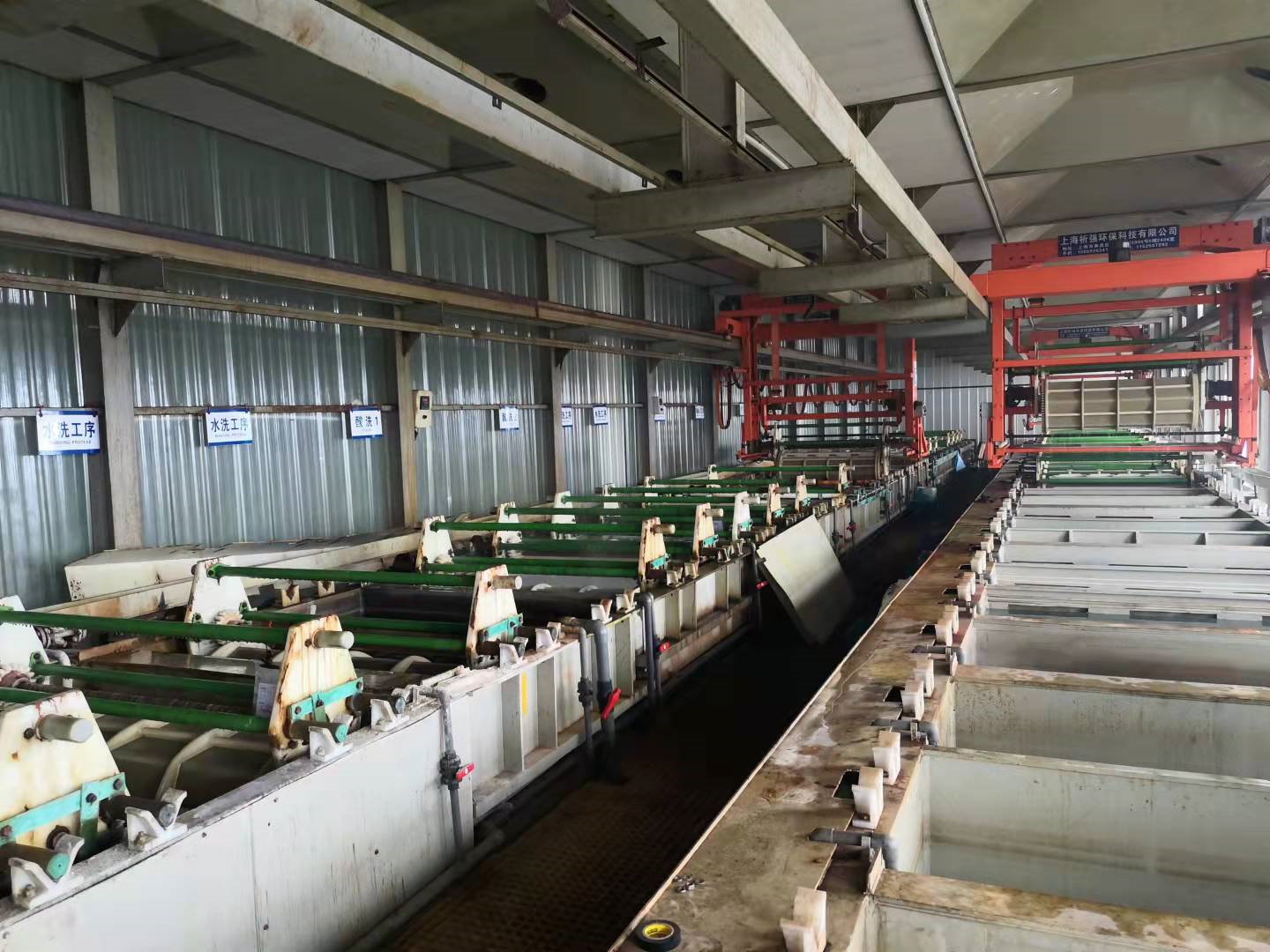 The company introduced high-end equipment and technology, independently developed a set of plating solution management system, regular testing, analysis, maintenance, the plating product thickness is uniform, stable quality, product crystallization is meticulous, professional steel parts, all kinds of molds and other products plating hard chromium layer, good brightness, wear resistance, good binding force.
CUSTOMER
Part 1
外向型
Extrovert Type
Foreign trade is the main, international trade auxiliary.
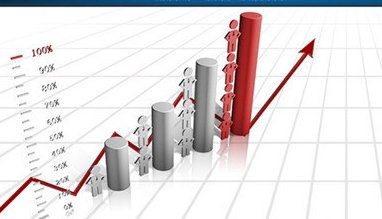 83.6%
16.4%
The sales ratio in 2019
Last year's sales volume was about 150 million,of which foreign trade accounted for 80% and domestic trade only accounted for 20%.
国内客户
国外客户
The sales ratio in 2020
Last year's sales volume was about 180 million,of which foreign trade accounted for 83.6% and domestic trade only accounted for 16.4%.
客户满意度
Part 1
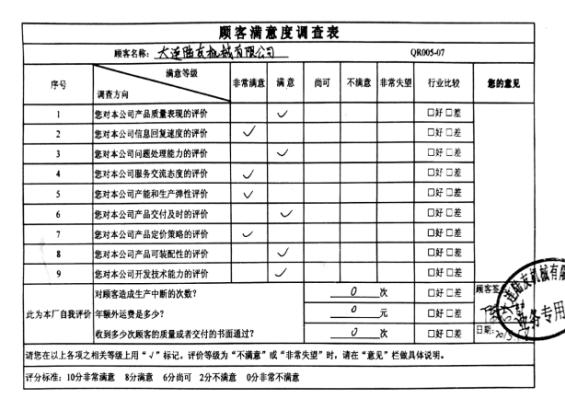 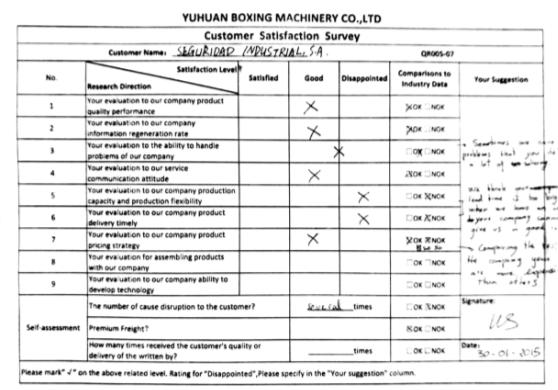 Client Relations
We regularly and irregularly to their service customers satisfaction survey, in order to better improve the work, so that the business work progresses day by day.
Brand founded
Part 1
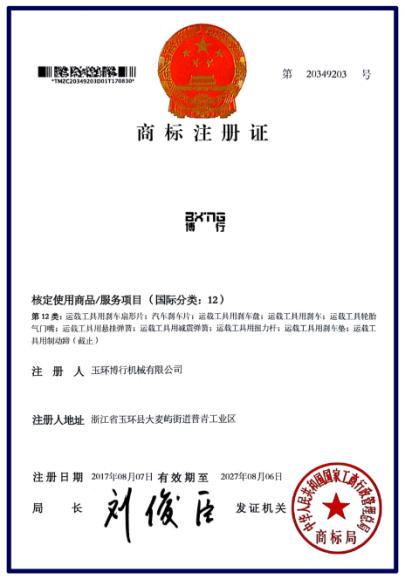 Trademark registration
Since September 12, 2014, we have applied for the registration of "BBI" trademark for the first time, which was later rejected.
We always believes in the brand strategy. On June 17, 2016, we set sail again and applied for the registration of four trademarks, "BXNG+ BOXING", "RECHECK", "BXZD" and "BXBP", which have been successfully registered at present, It's paving the way for the company's subsequent brand construction.
Intellectual property rights
Part 1
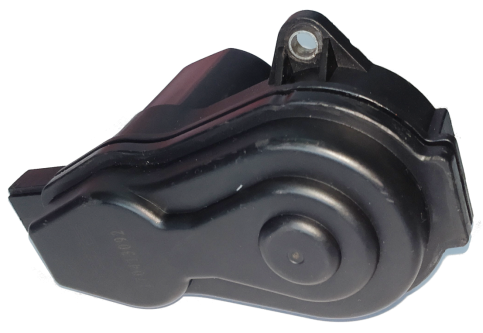 Our Company’s patent status
In order to coordinate with the transformation and upgrading of the company, as well as to  protect and avoid intellectual property risk, we have applied for more than 10 technical product patents, and is applying for 3 invention patents and 5 utility patents, which included brake shoe, brake caliper and parking brakes.
Anhui Boxing Machinery CO.,LTD
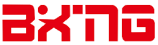 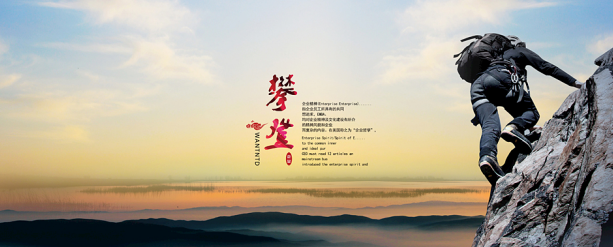 02
CHAPTER TWO
System operation
Quality standard
Part 2
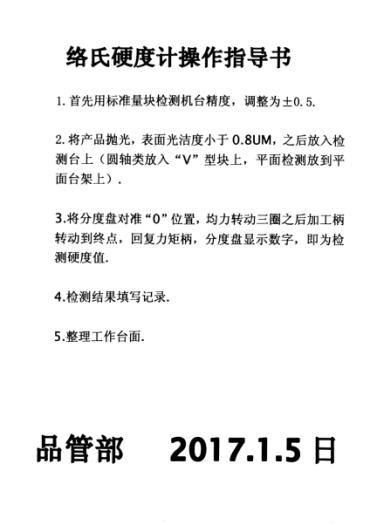 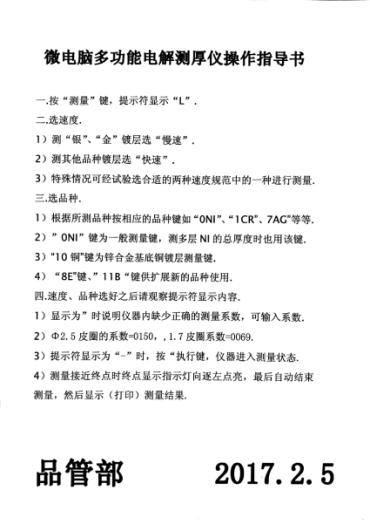 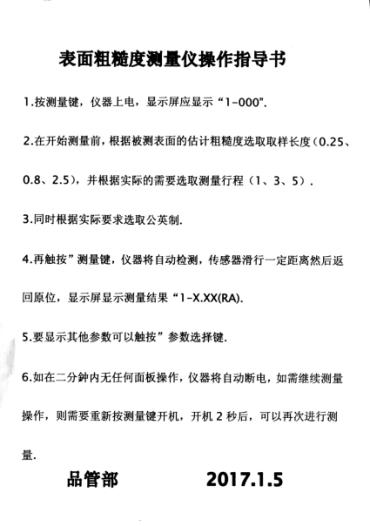 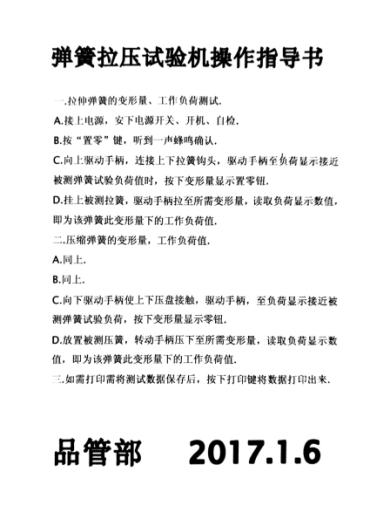 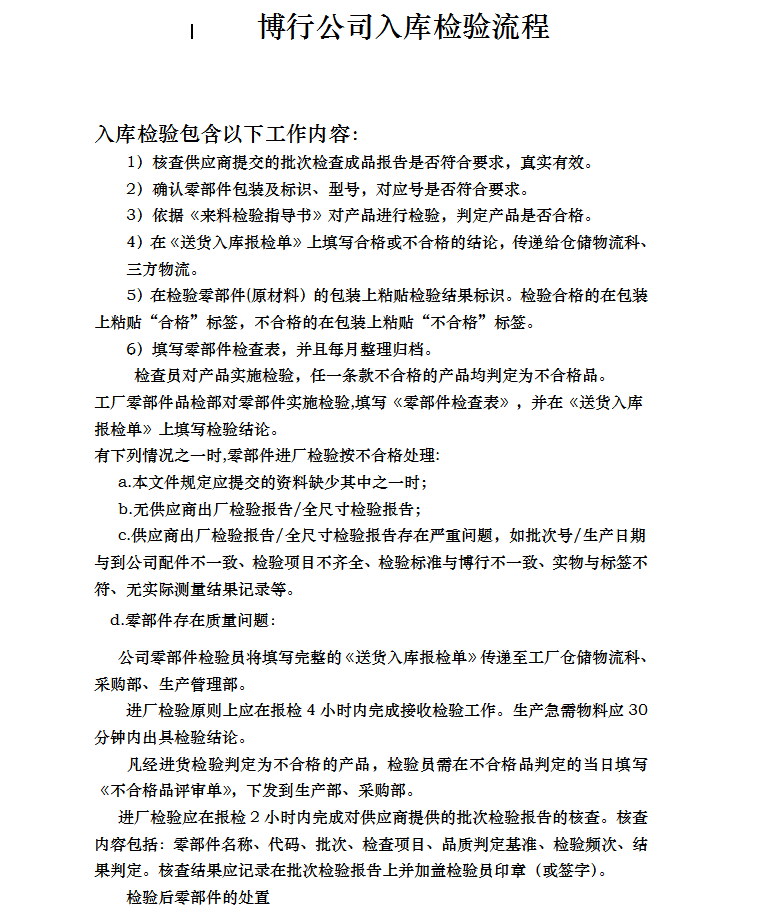 STANDARD
In order to standardize the quality management,  we formulate the operation procedures combined with the production characteristics and the actual situation.
Raw Material Certificate
Part 2
1、Raw Material Certificate Report
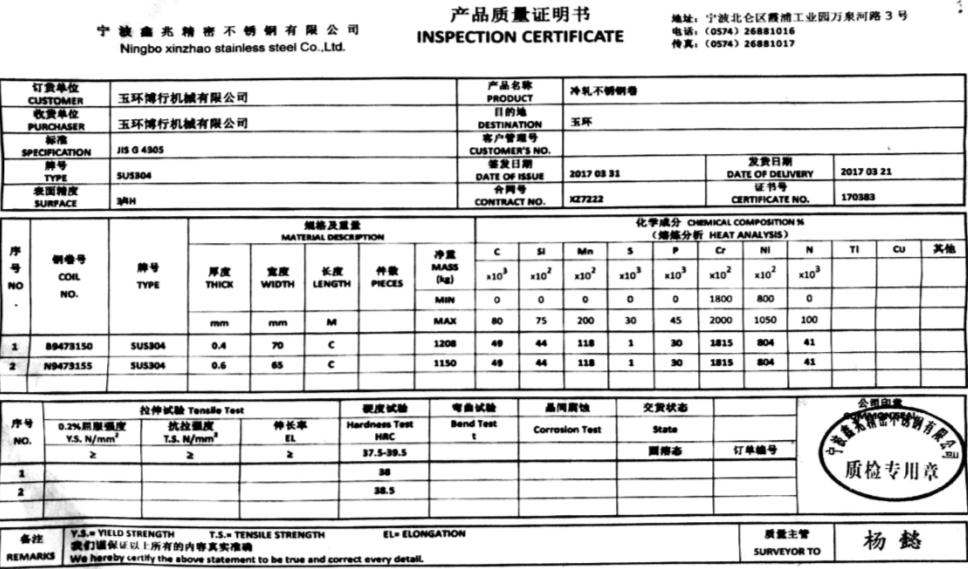 Example
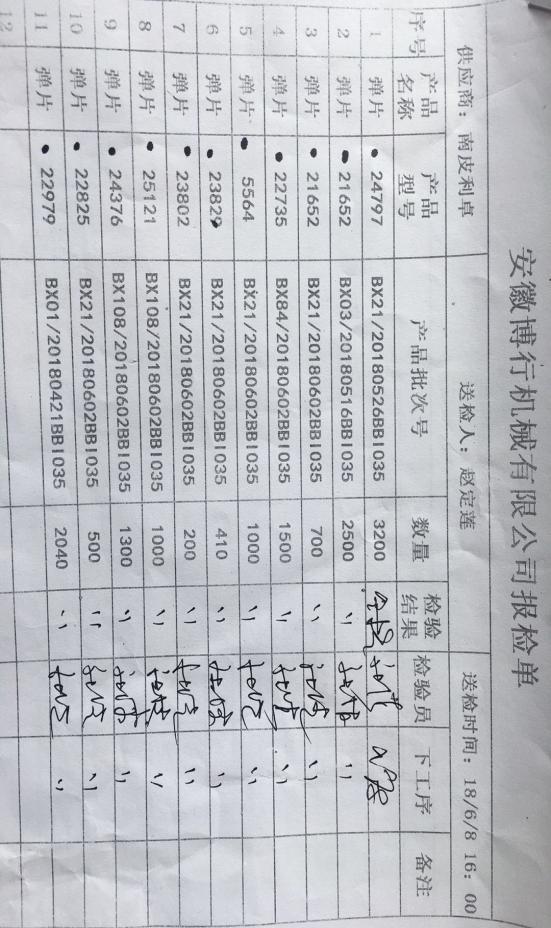 Incoming inspection
Part 2
2、Notice to be inspected
Example
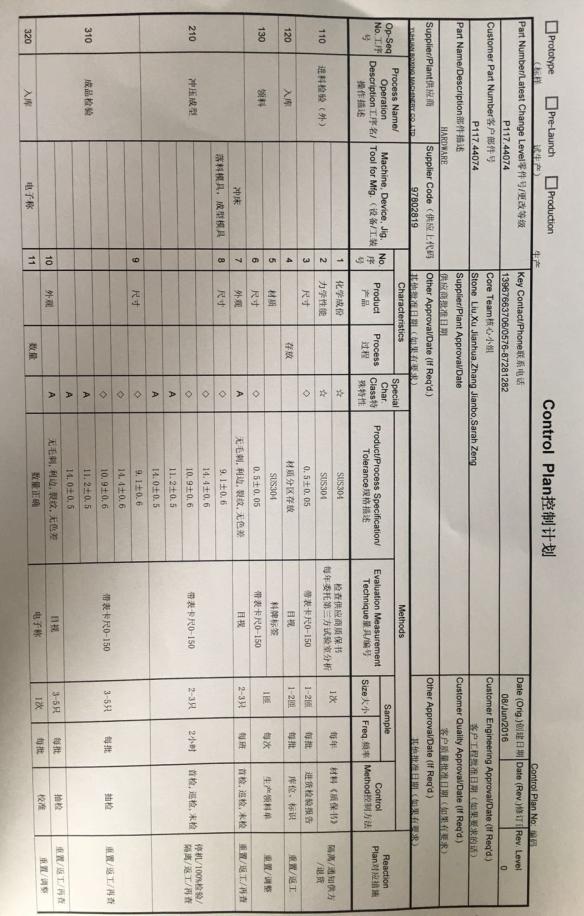 Control Plan
Part 2
3、Control Plan
Example
Process analysis
Part 2
4、Serious Process analysis
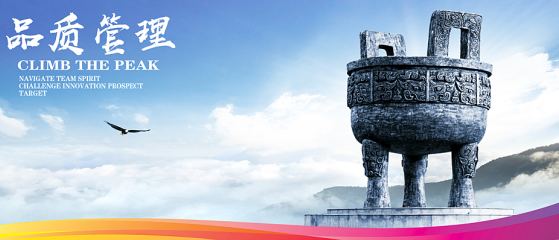 1
First inspection, inspection, final inspection
2
Non-conforming product report, review and disposal
3
Product testing
4
Non - product analysis and solution
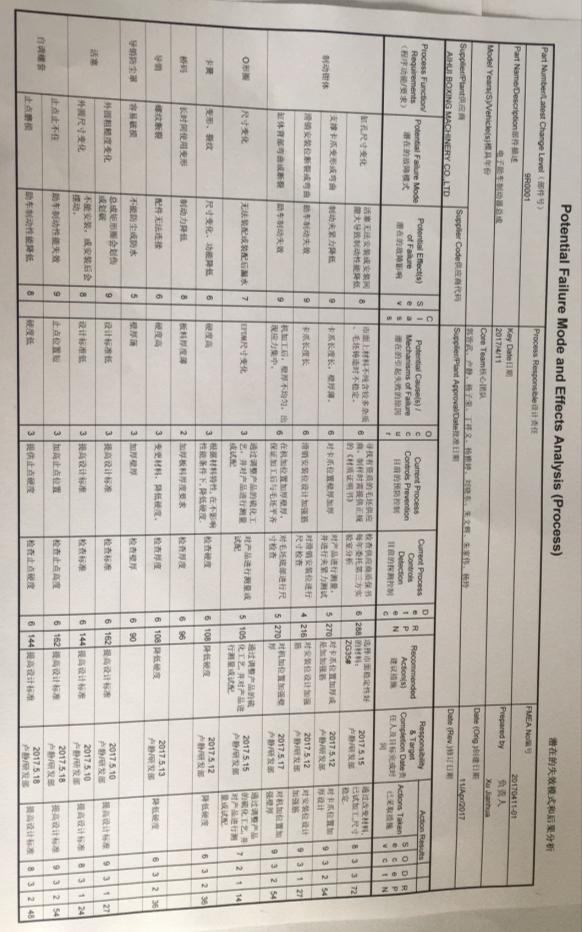 FEMA
Part 2
4、FEMA
样本
Anhui Boxing Machinery CO.,LTD
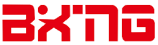 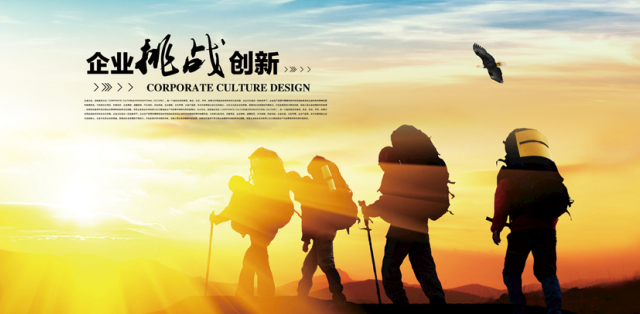 03
CHAPTER THREE
Supply chain management
Customer requirement
Part 3
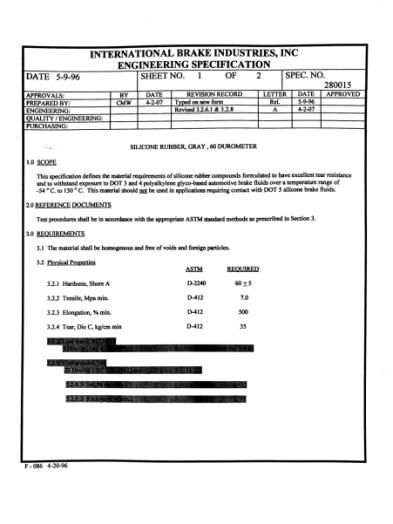 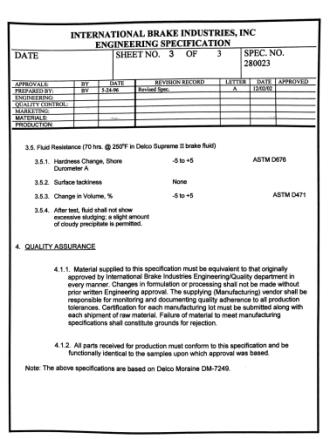 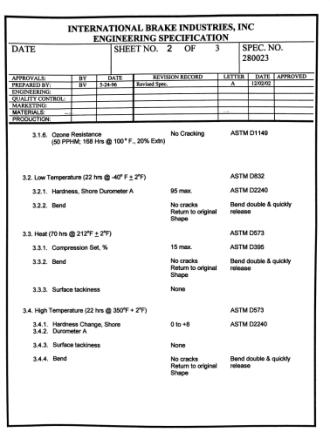 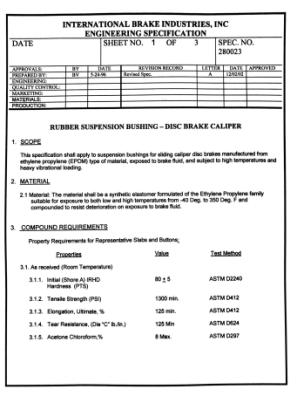 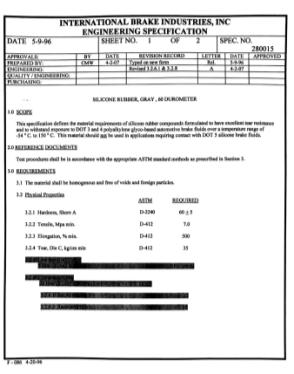 方法论
Methodology
Customer standard is our most important standard
Supplier Management
Part 3
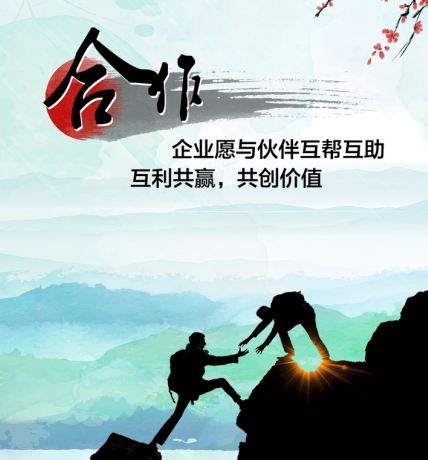 As the  extension of productive forces of our company , we always to strict choice better and  better outsourcing resources as own duty
External Resources
Supplier survey
Part 3
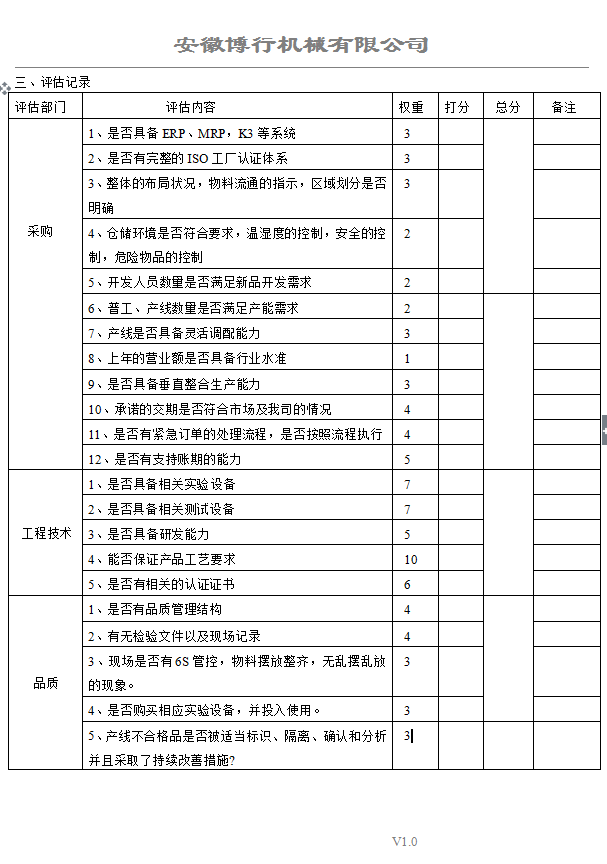 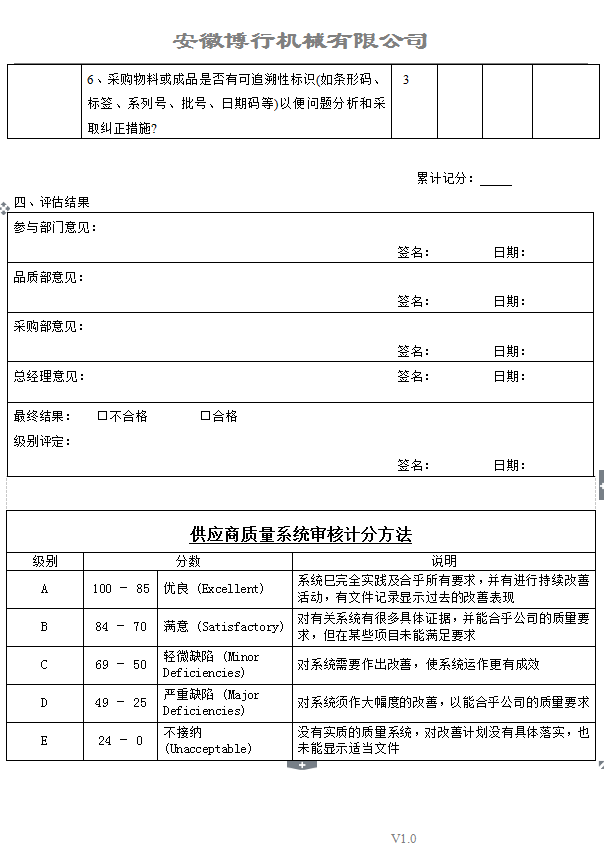 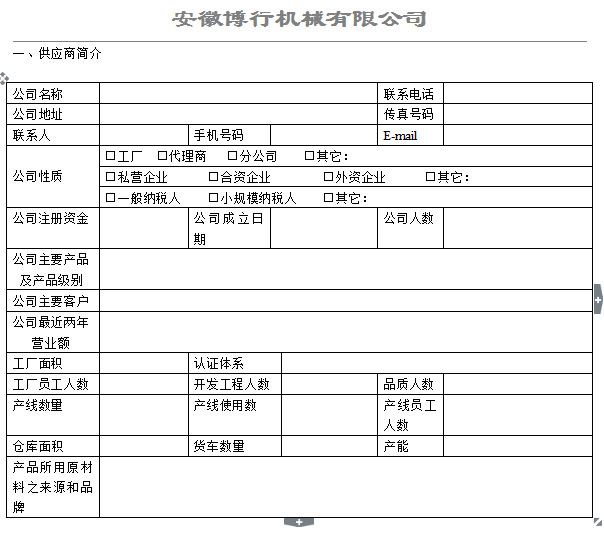 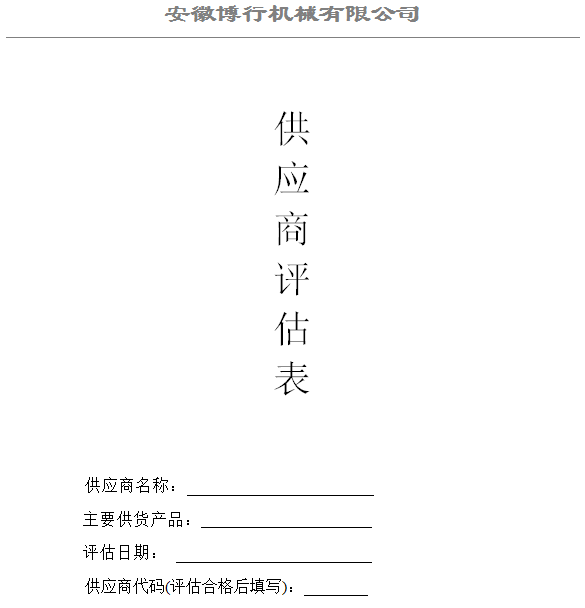 Client Relations
In order to deal with different situations of customers, we inspect the  our  suppliers regularly and irregularly every year,
Anhui Boxing Machinery CO.,LTD
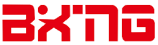 04
CHAPTER FOUR
Strategic planning, investment direction
投资方向
Part 4
2020.7
Heat treatment workshop completion and commissioning
Xuanhui surface teartment completion and commissioning
2020.6
Suzhou Tuoluzhe Management Consulting Co. LTDWending Consulting Co. LTD
2020.6.2
Development and mass production of Garden tool
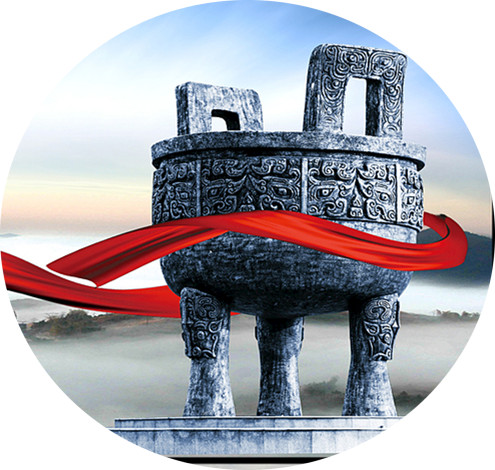 2020.8.
Improve production capacity of 
CNC Center
2021.3
Establish and prepare plant planning of Anhui Guoxing
2021.4
Enterprise starts ERP\MAS system survey
Automatic production of equipment
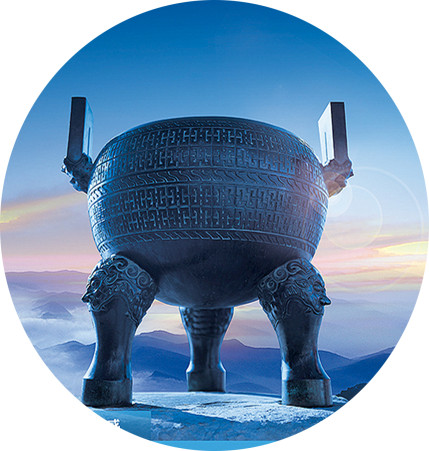 安徽国行
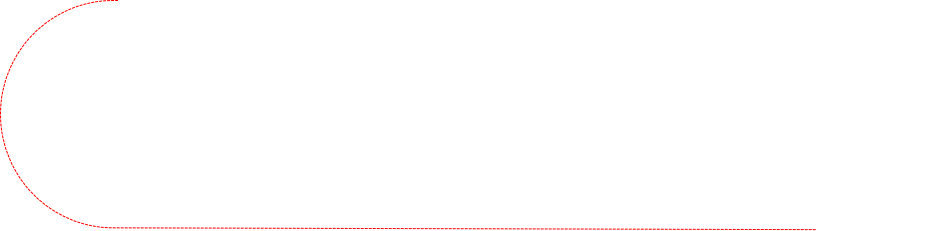 2020.10
Chenxiang APP Running
2021.1
Mass production in Caliper automatic assembly line
2021.6
Piston Clod Forging workshop project approval, trial production
The blade pressure quenching workshop was established, and the blade of garden tool mower was put into production
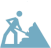 2021.7
Anhui Guoxing Auto Parts Co., LTD
Plant construction
2021.6
Cold chain hardware series put into production
Anhui Guoxing Auto Parts Co., LTD---aerial view
Part 4
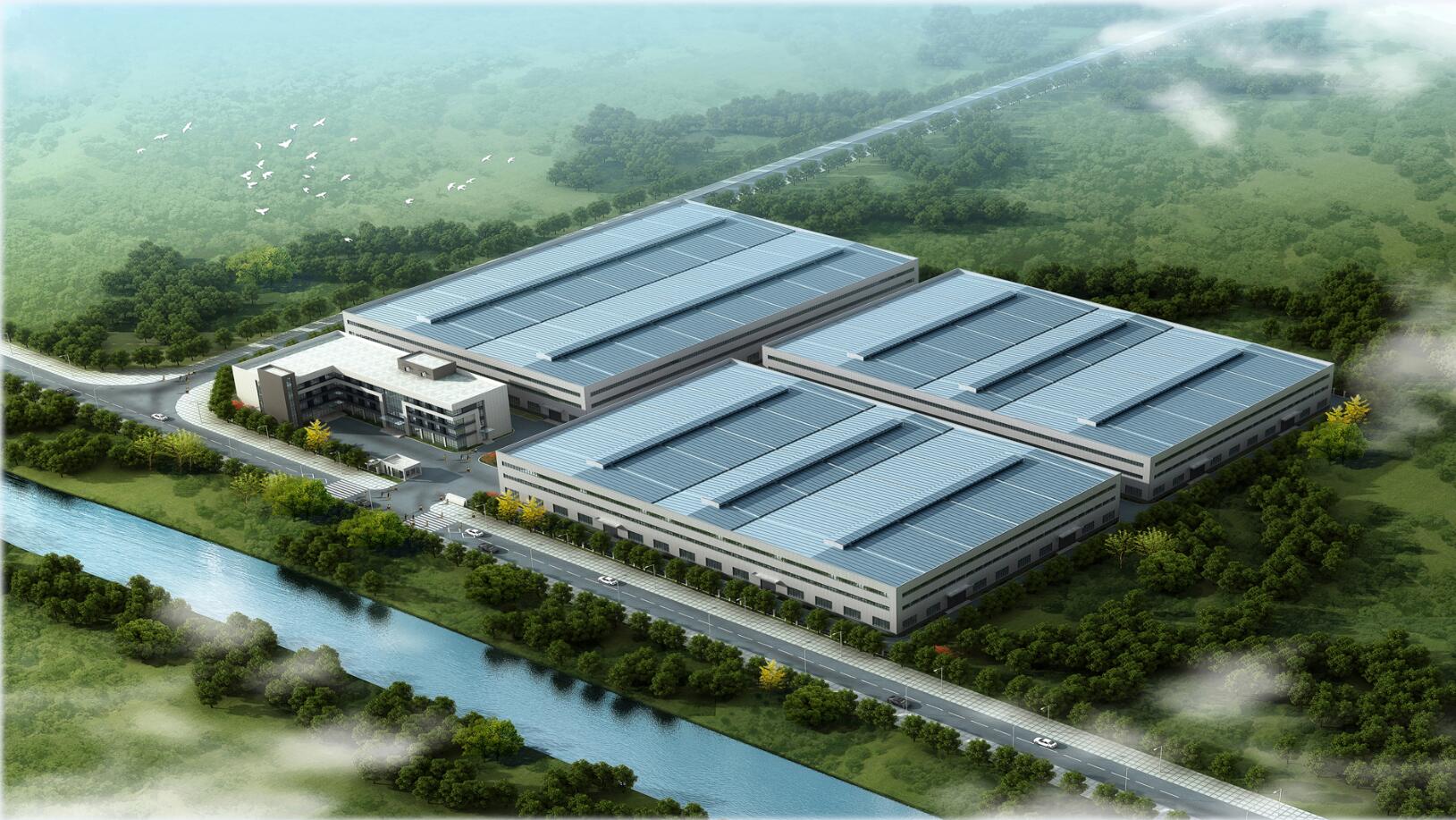 11%
85%
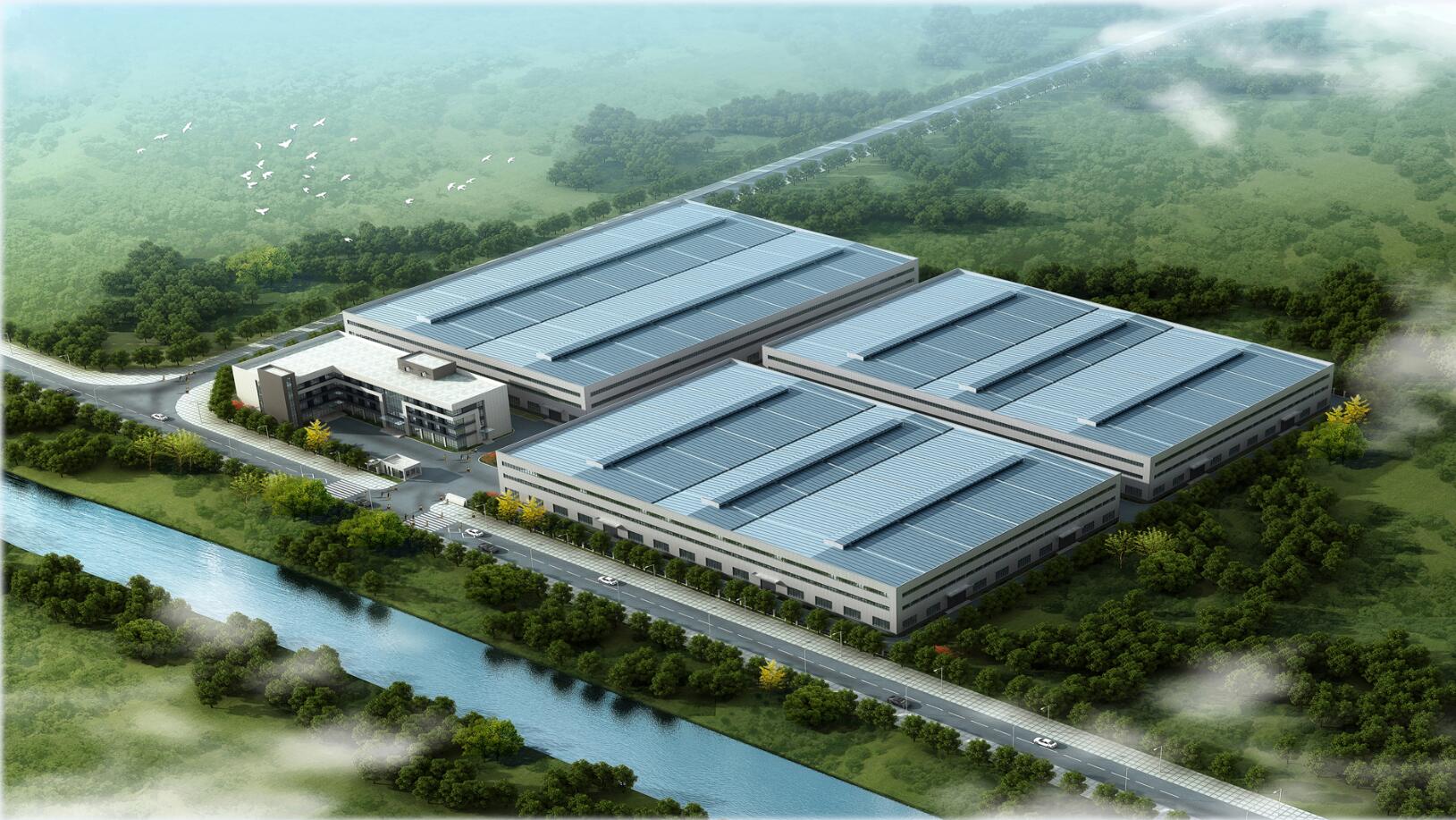 Anhui Guoxing Auto Parts Co., LTD---Introduction
Part 4
Our company is located at National Economic and Technological Development Zone, Xuancheng City, Anhui Province. The factory covers an area of 60 acres, about 40,048 square meters; the actual construction area is: 32,000 square meters; the storage center construction land is 10,000 square meters; the construction land of the comprehensive office building area is 2,000 square meters. Our total investment is about 400 million CNY, the equipment investment is about 100 million CNY, the supporting power supply facilities are 20 million CNY, and the circulating capital: 120 million CNY. The current construction investment of this project is 50 million CNY. In November 2021, the 1# workshop has been completed and put into operation; 2# workshop and 3# workshop are planned to be completed and put into full production around December 2022.
Gardening tools
Part 4
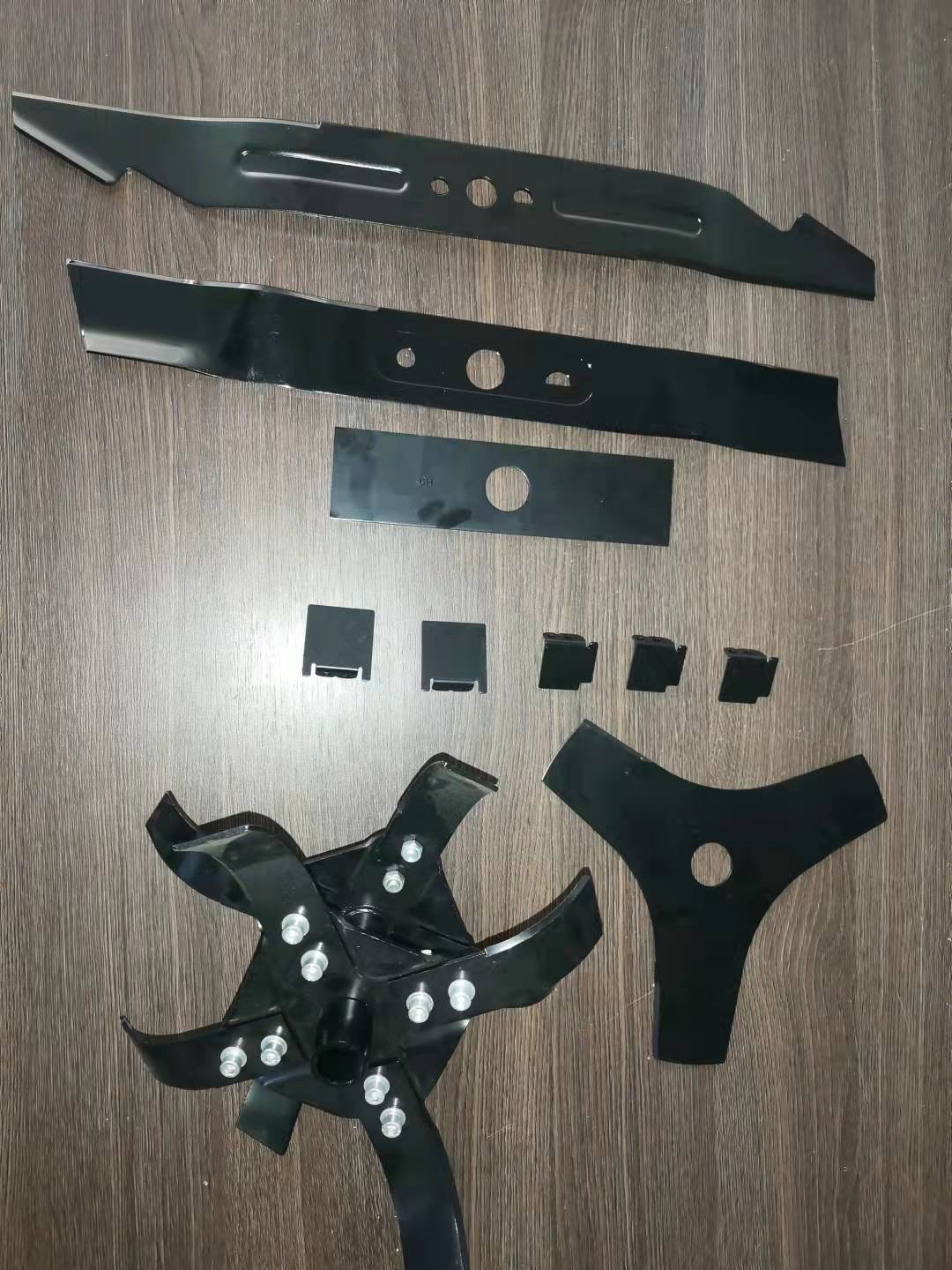 Gardening tools ---- blade
Initiated project and development in May,2020
Successful test in Oct,2020
Mass production officially began in Feb,2021
Apply for the patent of "one-time forming edge" product in April,2021
Sign long-term strategic relationship with customers in June,20201
Our goal: To become the industry's leading enterprise!
The annual output target :50million pcs
Domestic market
11%
Overseas market
85%
Phenolic piston
Part 4
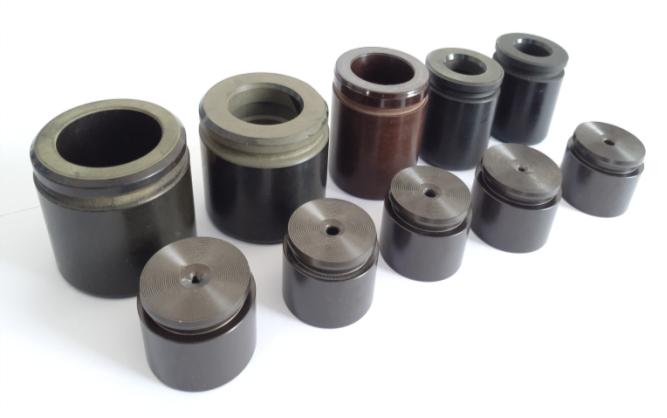 The characteristics of the phenolic piston
Project schedule
By the end of March 2020, we have the products nearly 120 kinds of pistons and we collect enough experience ,in the next stage , we will focus on introduce  and expend our phenolic piston business to our customer.
1、High temperature and  corrosion resistance;
2、Quality of portable, easy to store ；
3、Chemically inactive, unfavorable decomposition
Anhui Boxing Machinery CO.,LTD
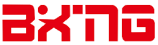 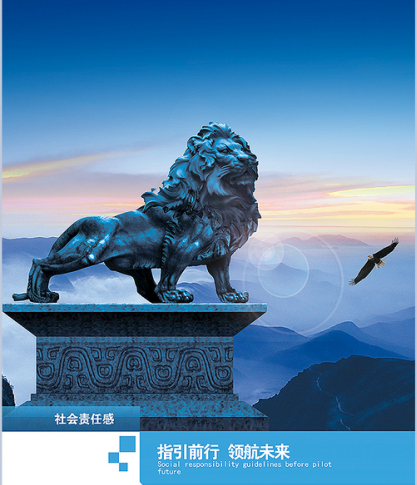 05
CHAPTER FIVE
 The company environment
Laboratory - Testing equipment
Part 5
The projector
Hardness test machine
Torsion test machine
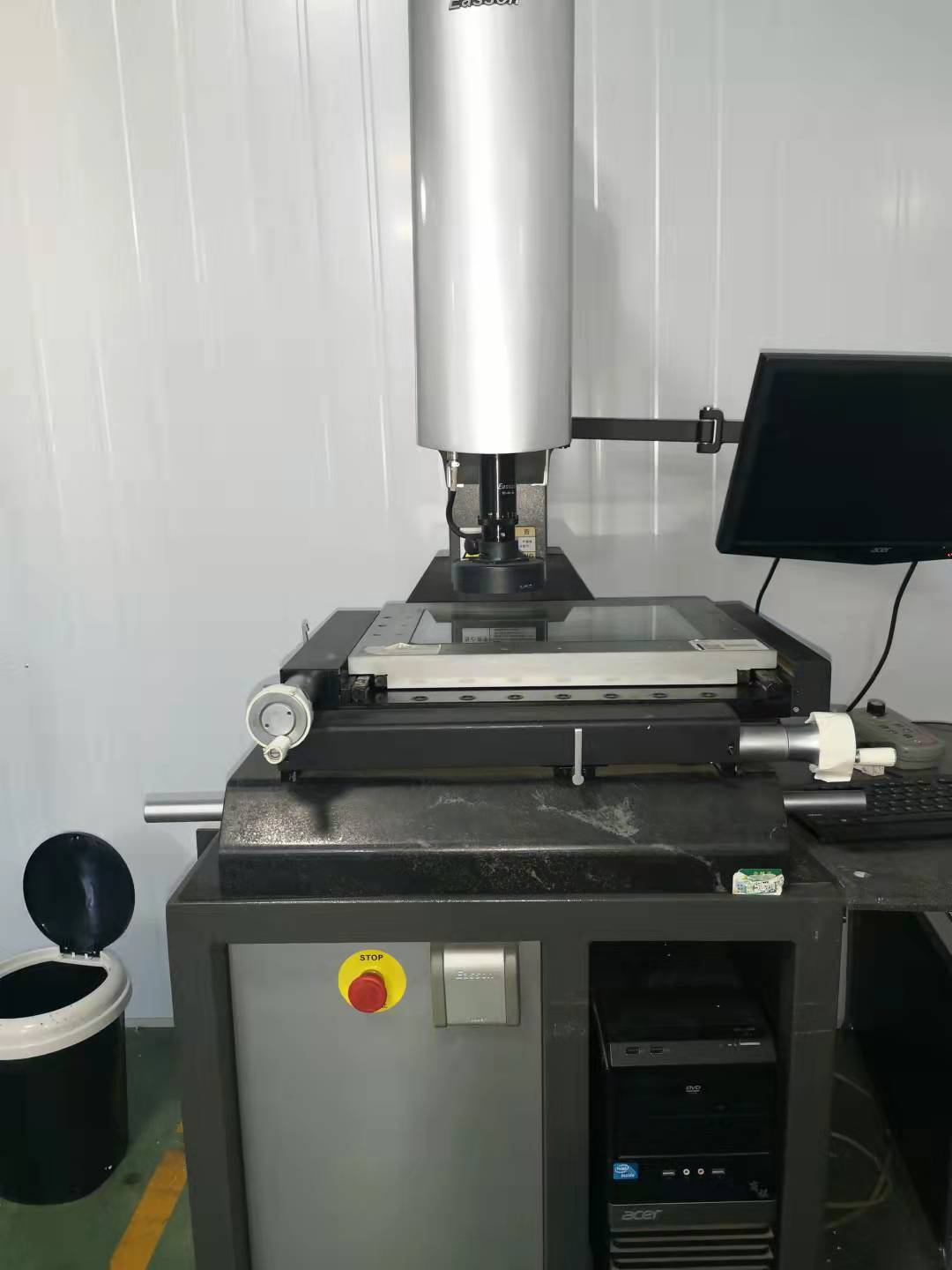 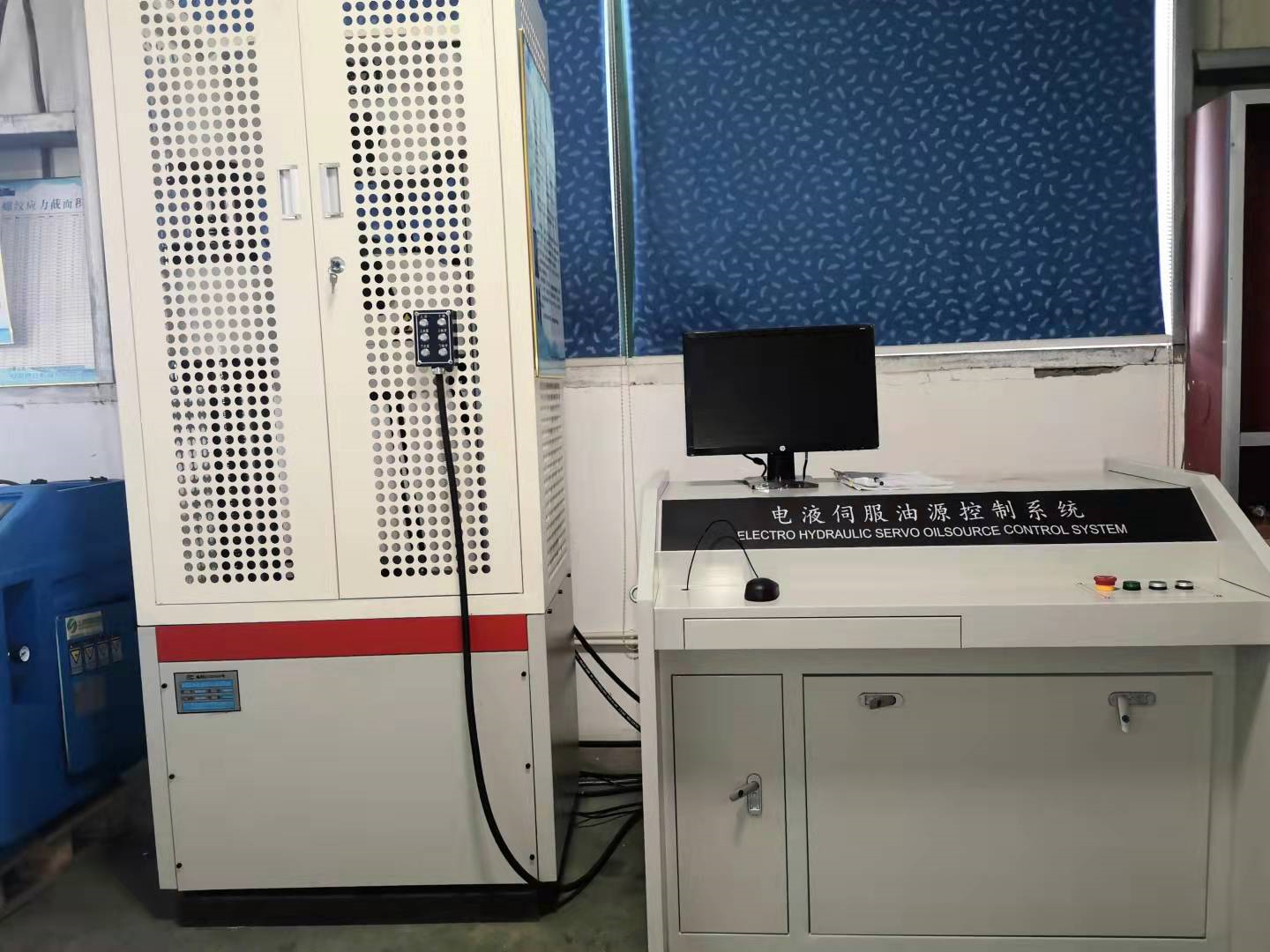 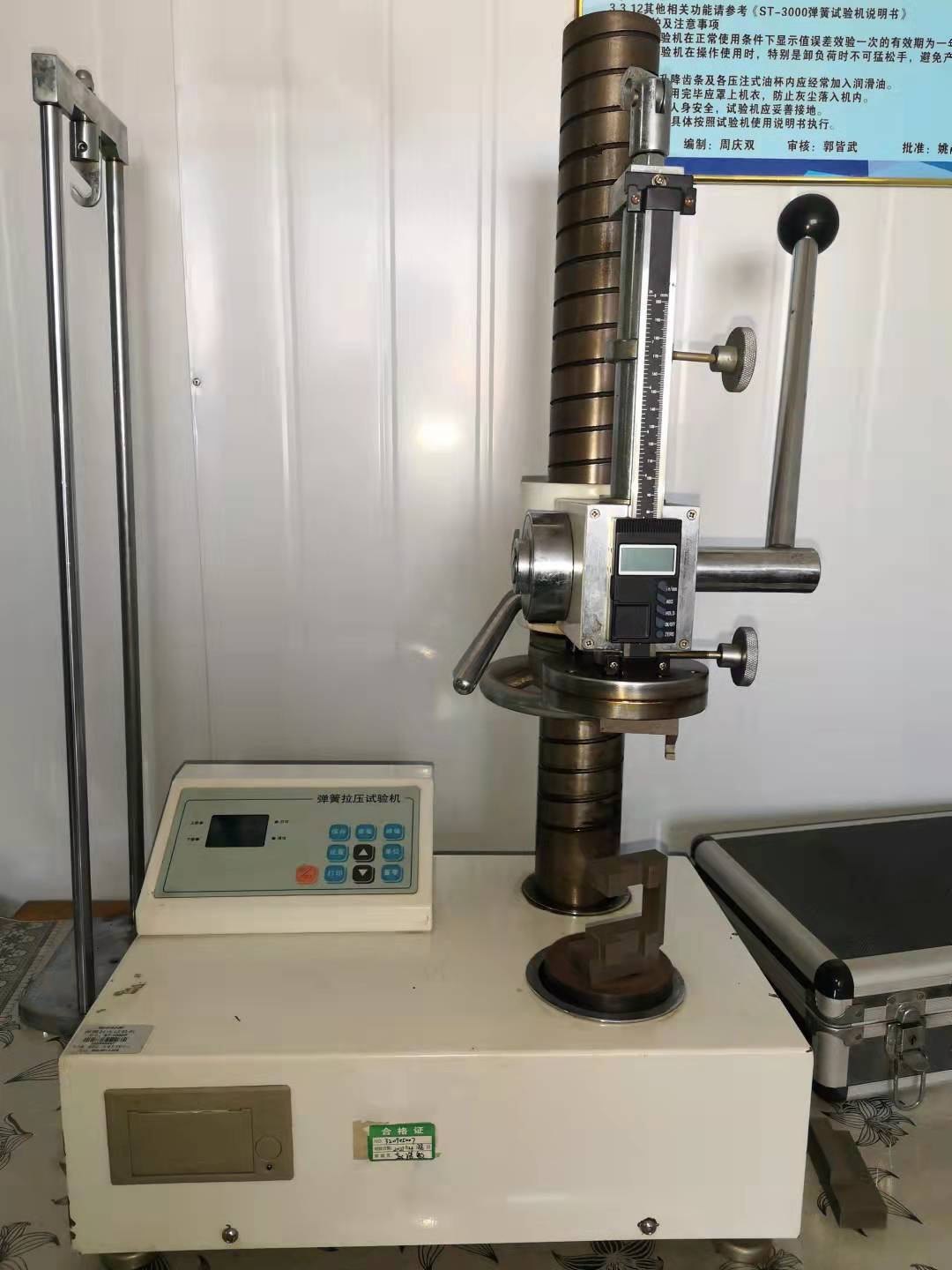 Laboratory – Main testing equipment-CMM
Part 5
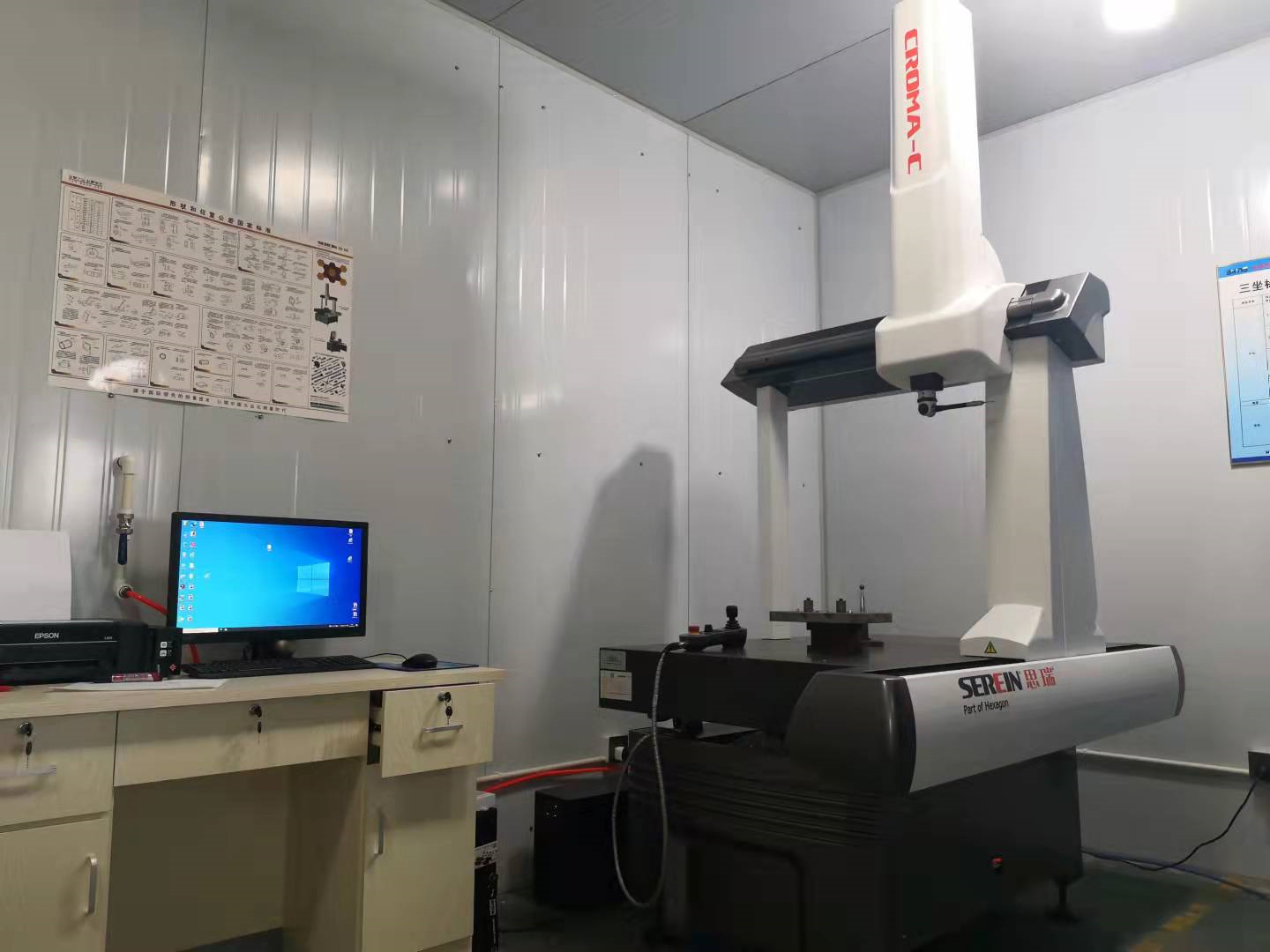 Team
Part 5
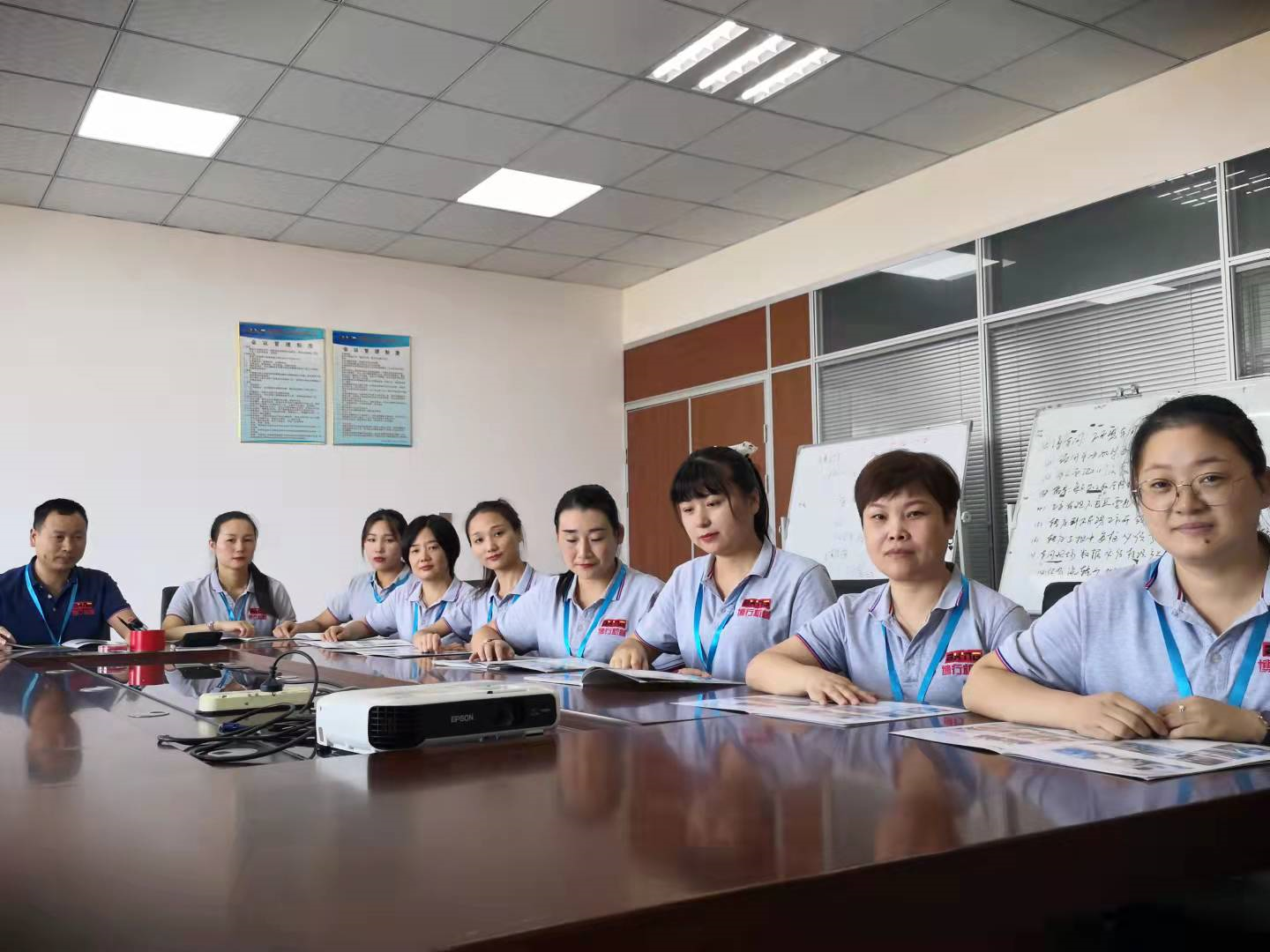 Team
Part 5
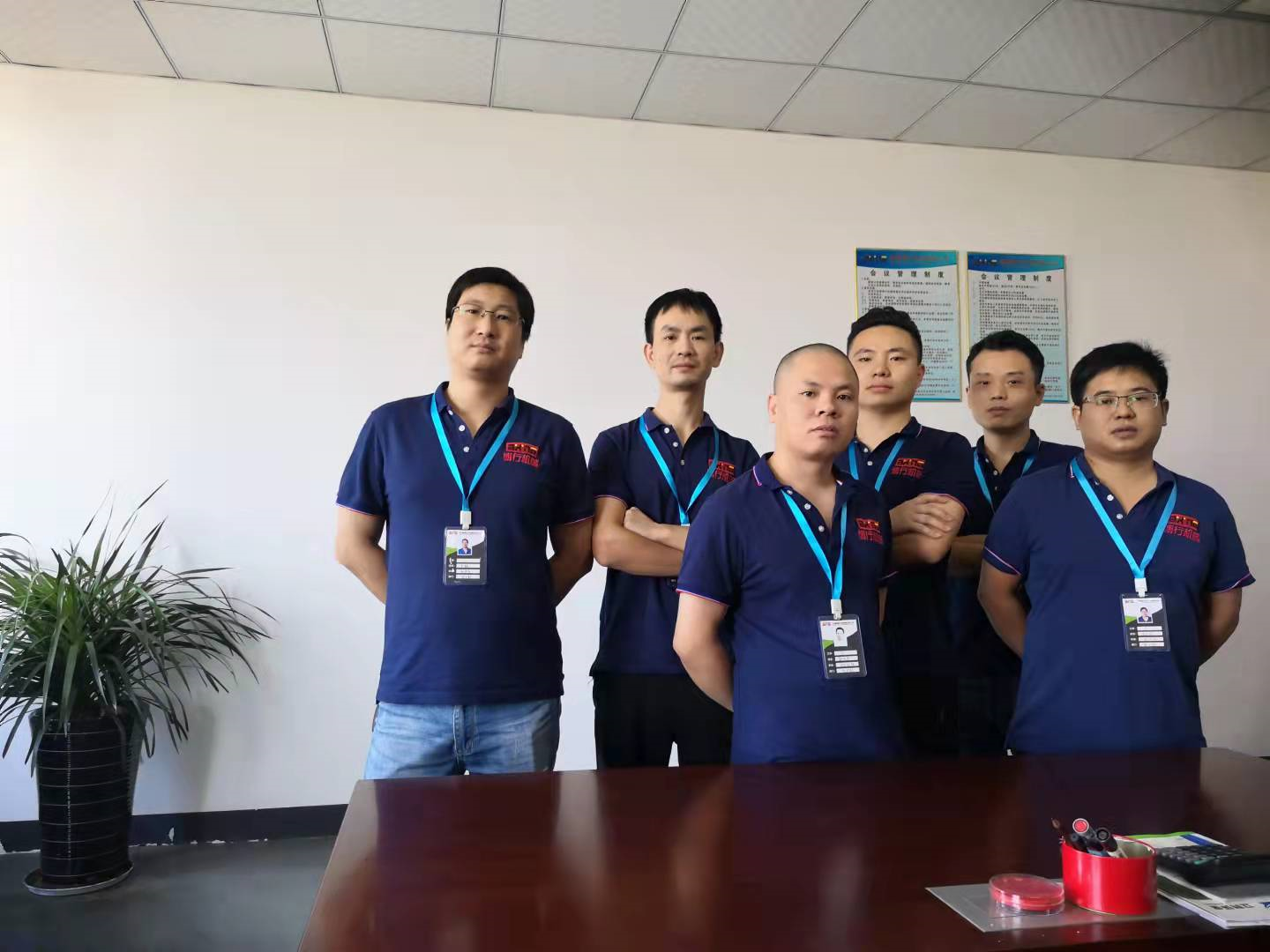 Team
Part 5
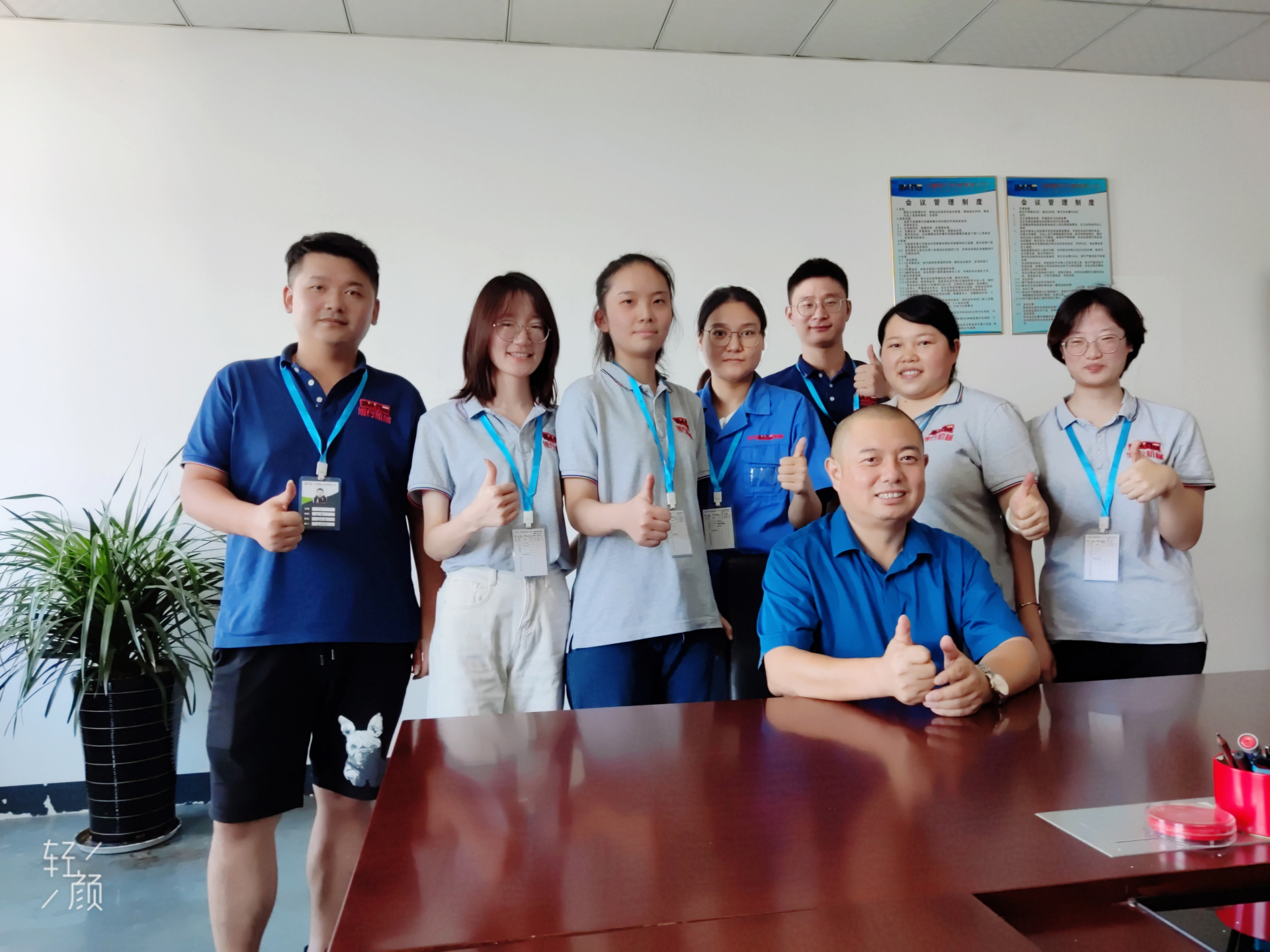 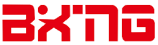 TM
博者行天下
Do great things , for great love.
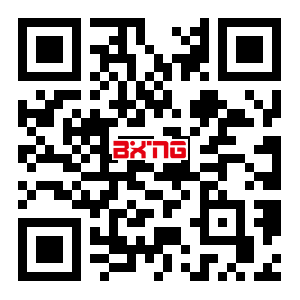 制动器卡钳|卡钳配件|附件包|弹片|橡胶件
欢迎关注安徽博行机械有限公司
Anhui Boxing Machinery CO.,LTD
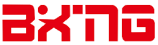 TM
博  者   行  天  下
Do great things , for great love.